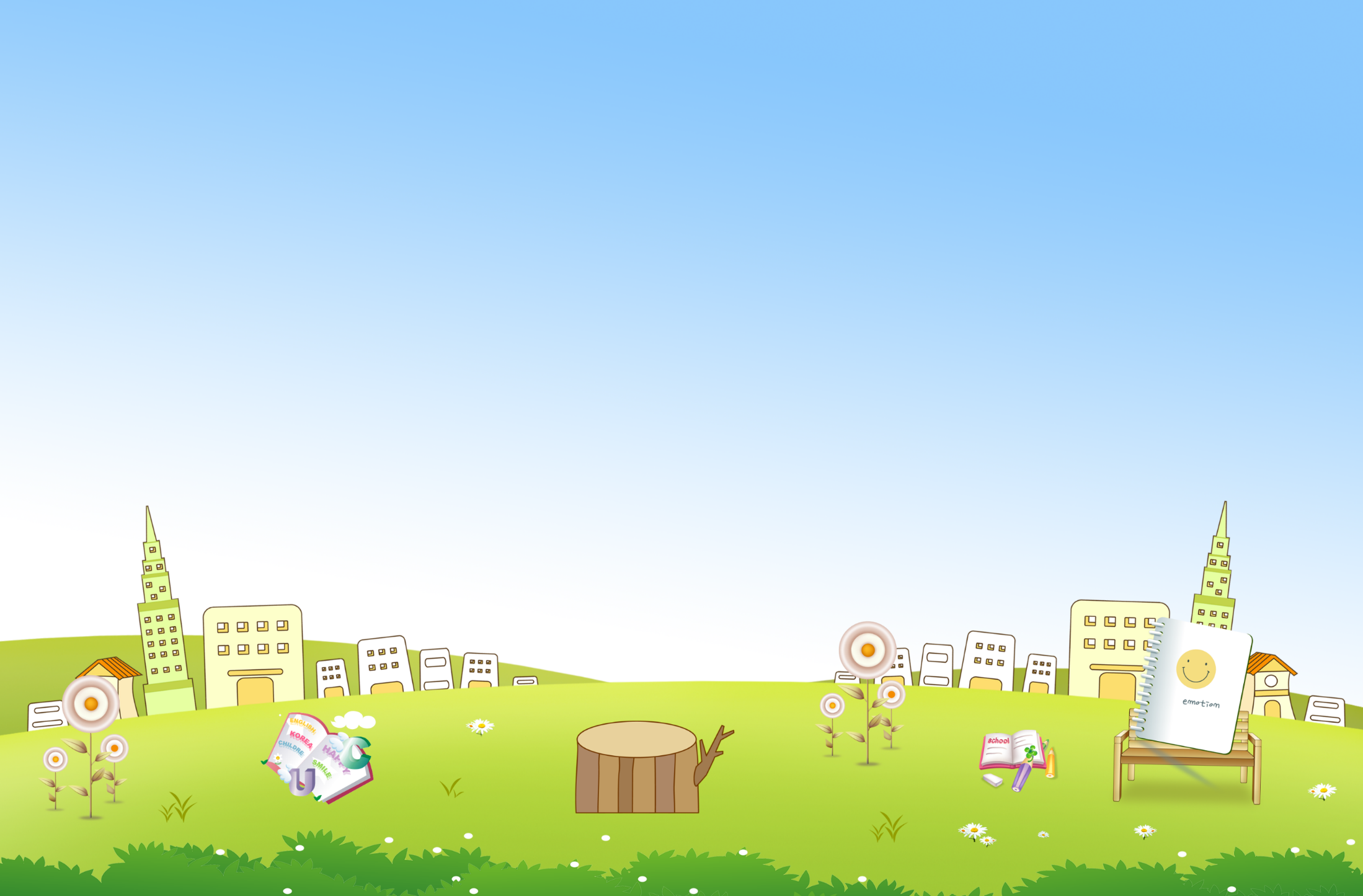 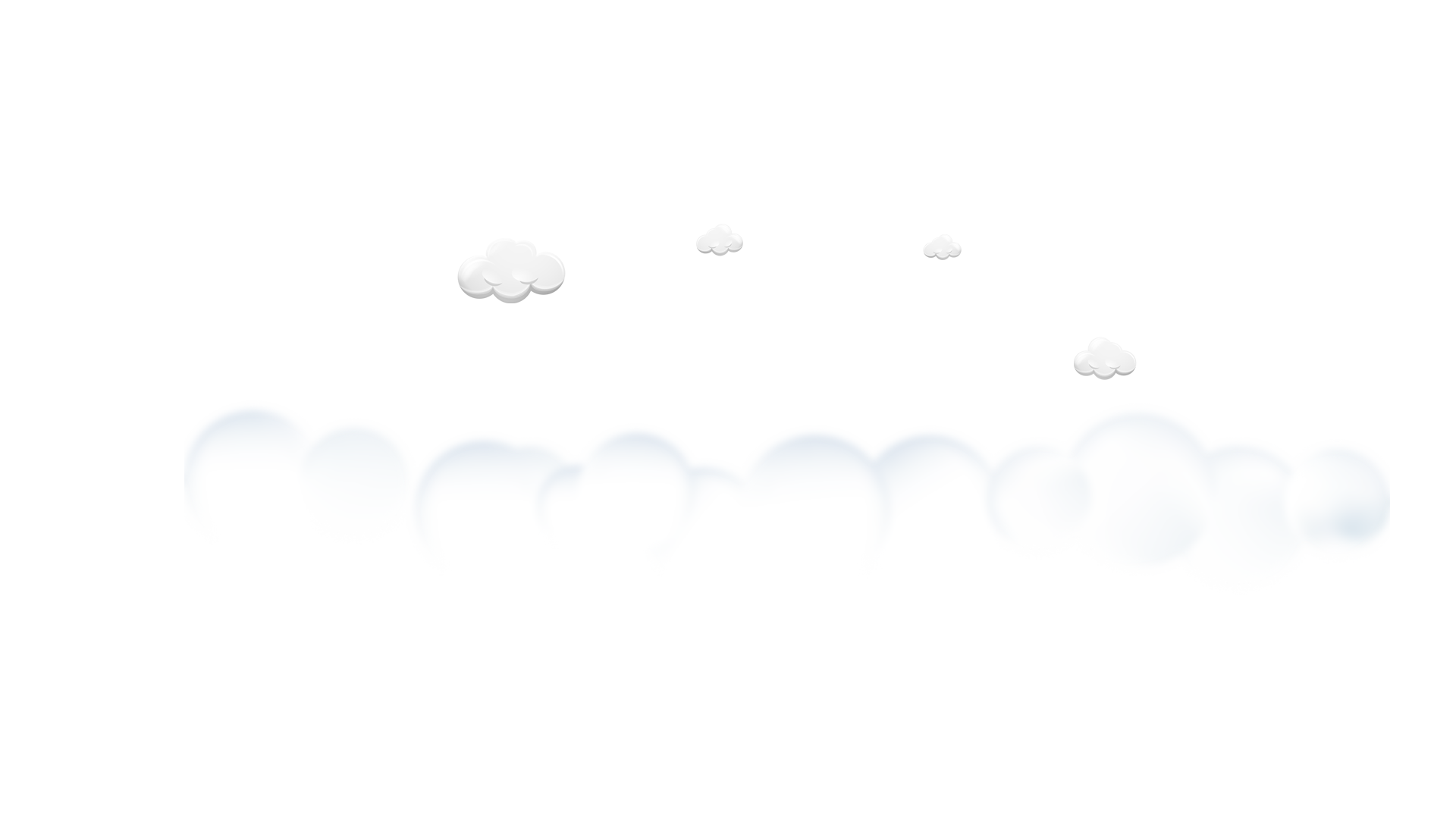 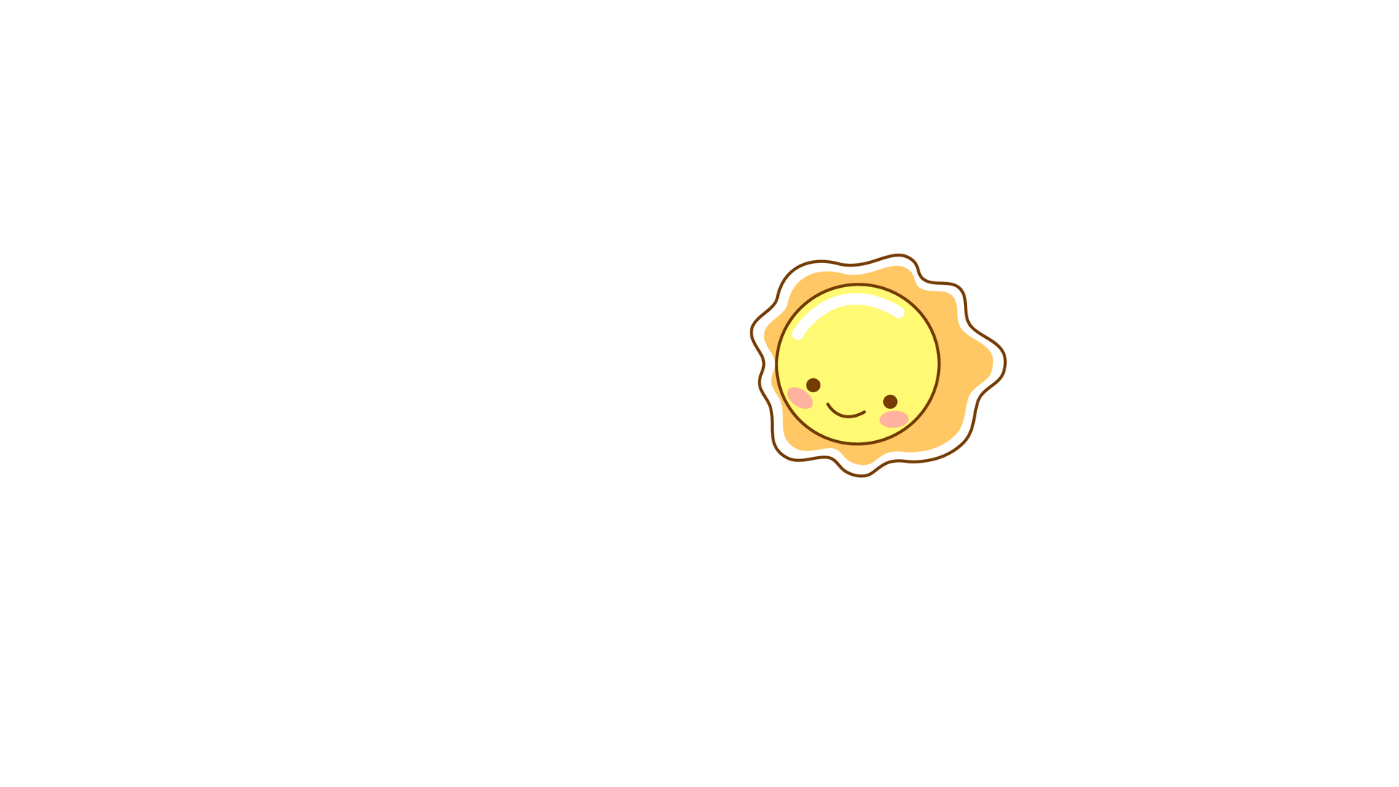 LUYỆN TẬP
MỞ RỘNG VỐN TỪ VỀ NHÀ TRƯỜNG
CÂU HỎI
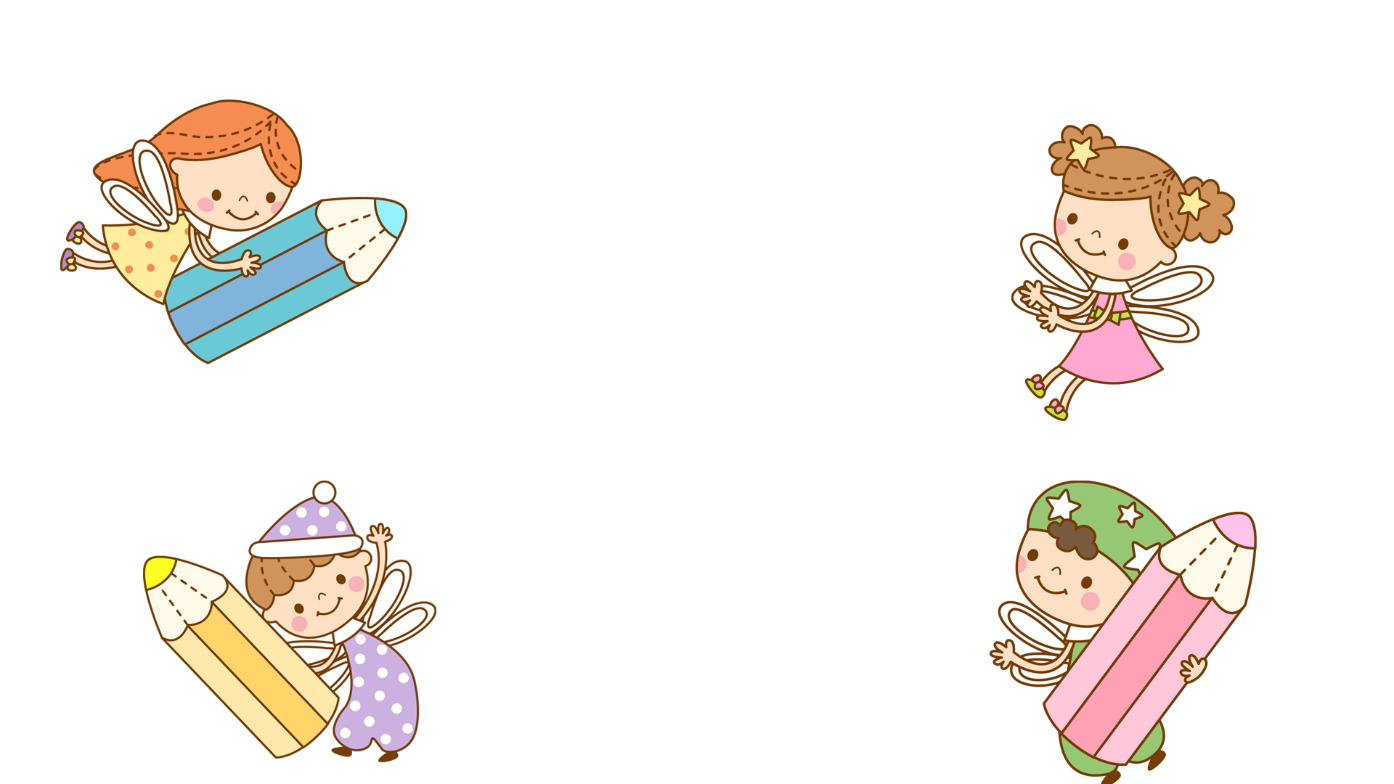 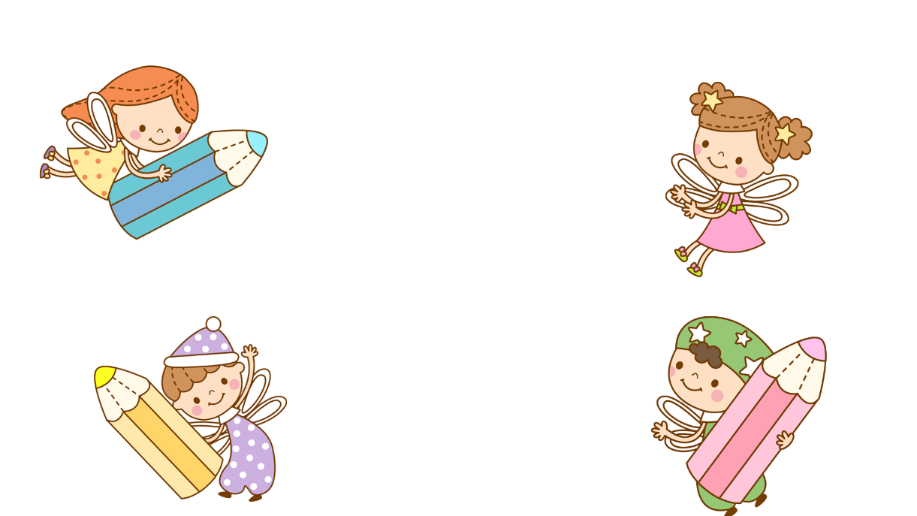 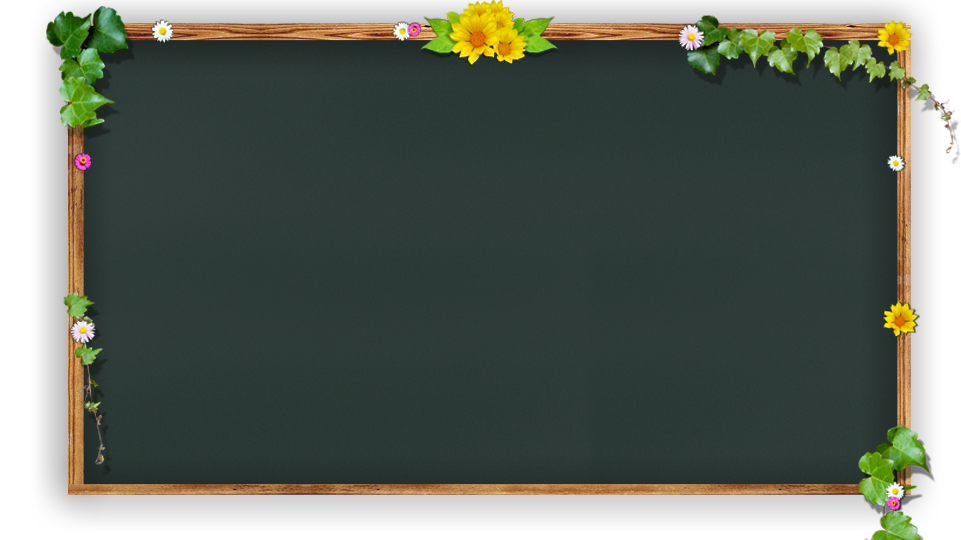 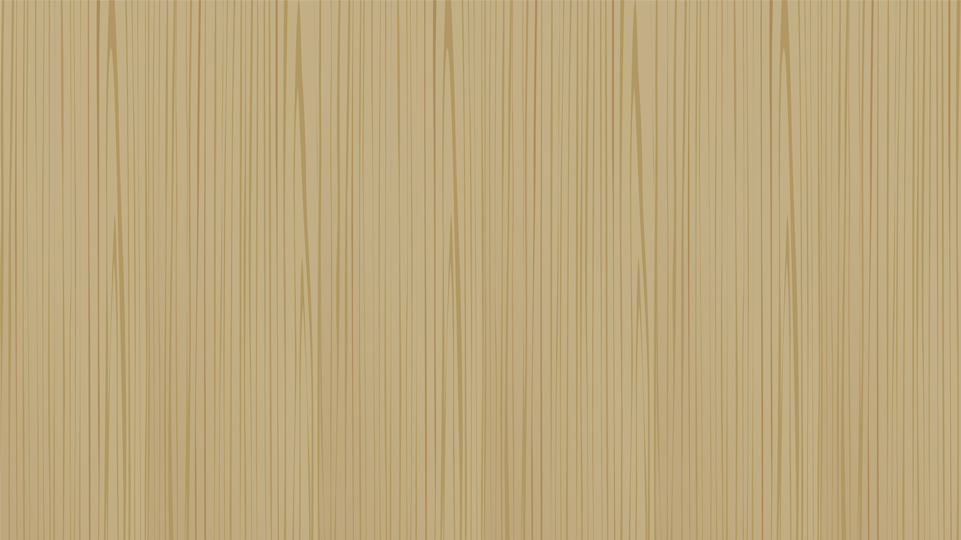 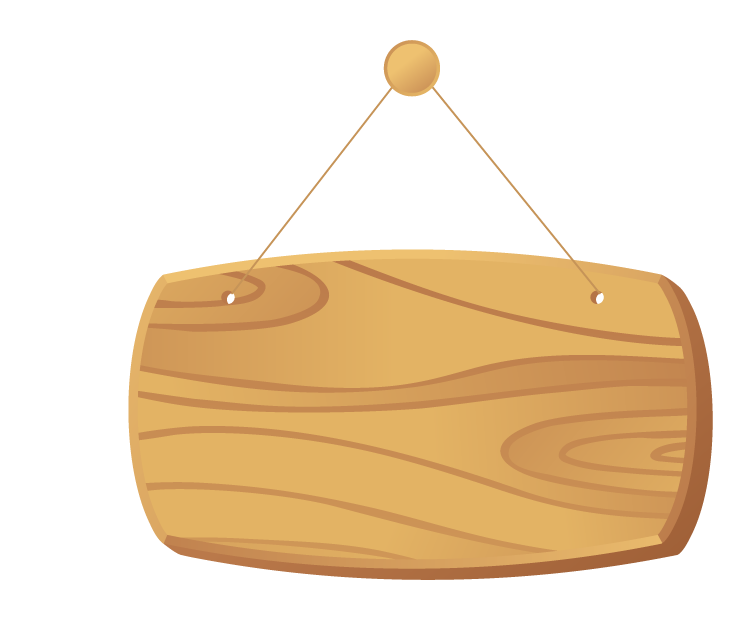 Khởi động
Trò chơi: Đuổi hình bắt chữ
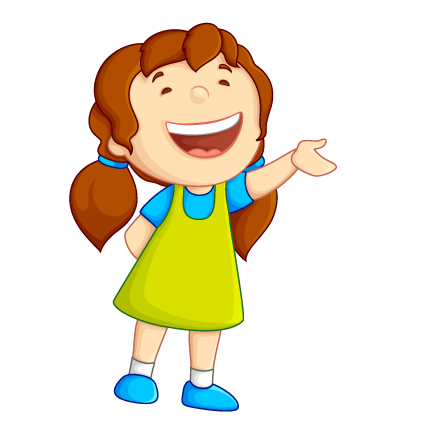 Đoán tên đồ dùng học tập
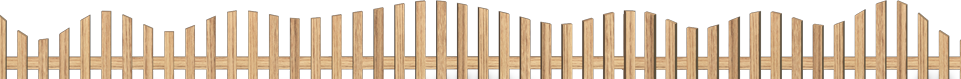 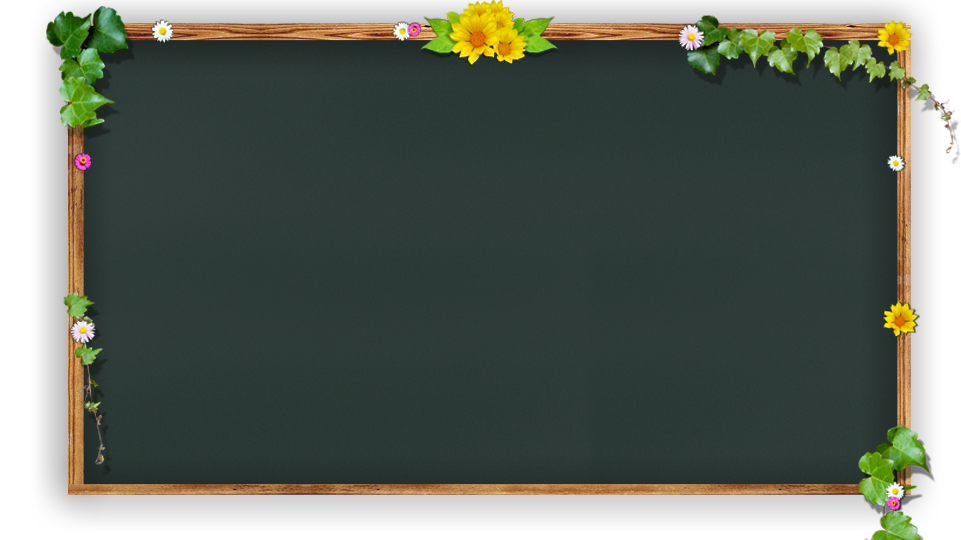 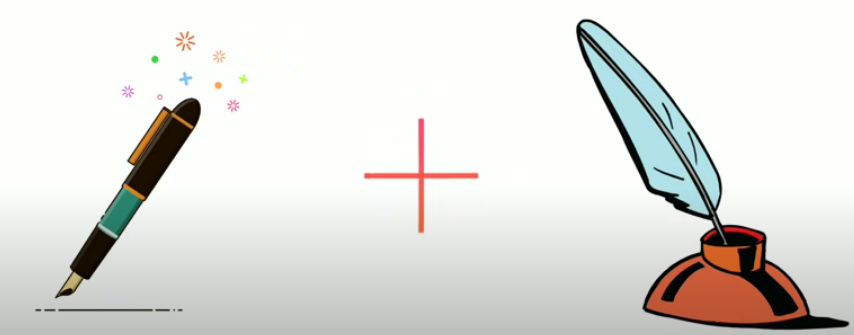 Đáp án: Bút máy
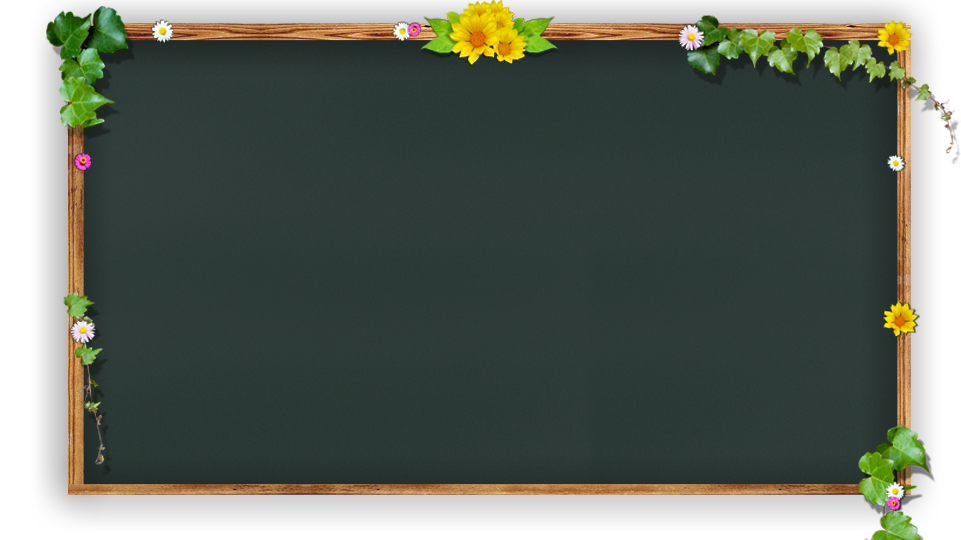 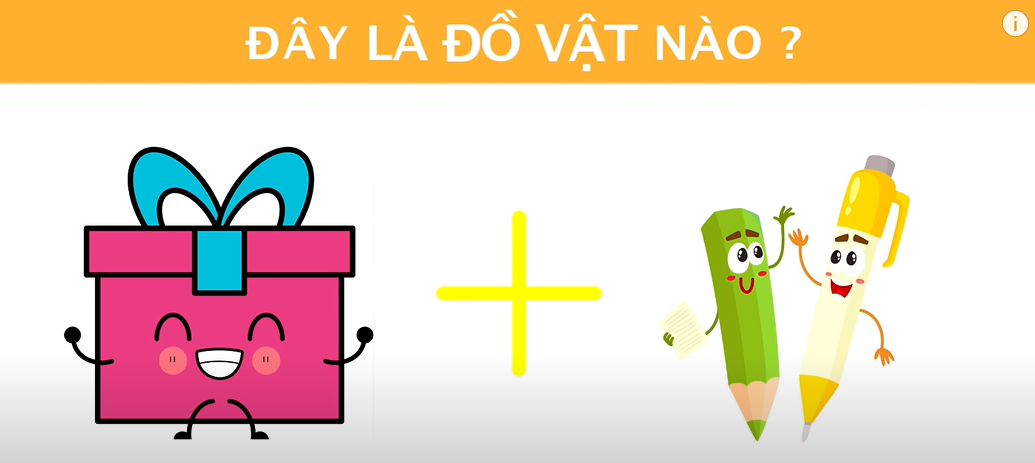 Đáp án: Hộp bút
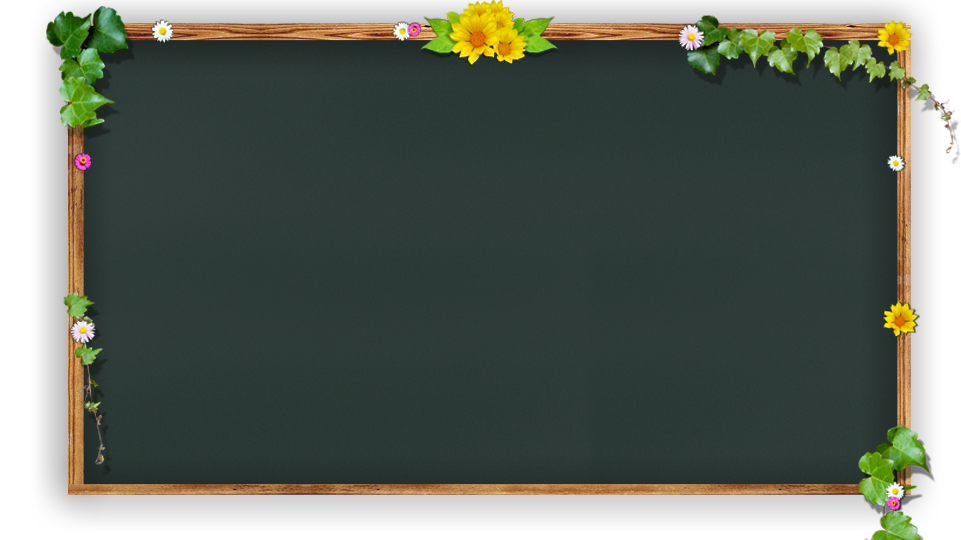 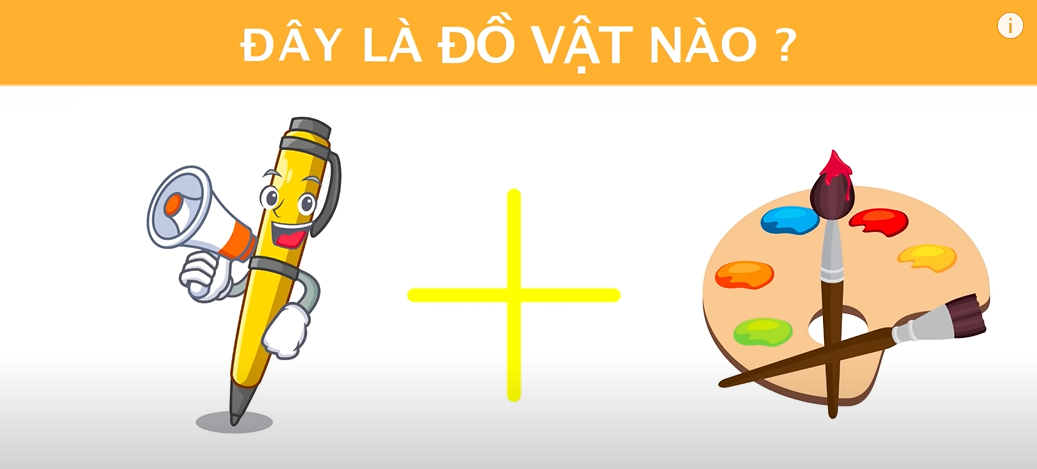 Đáp án: Bút màu
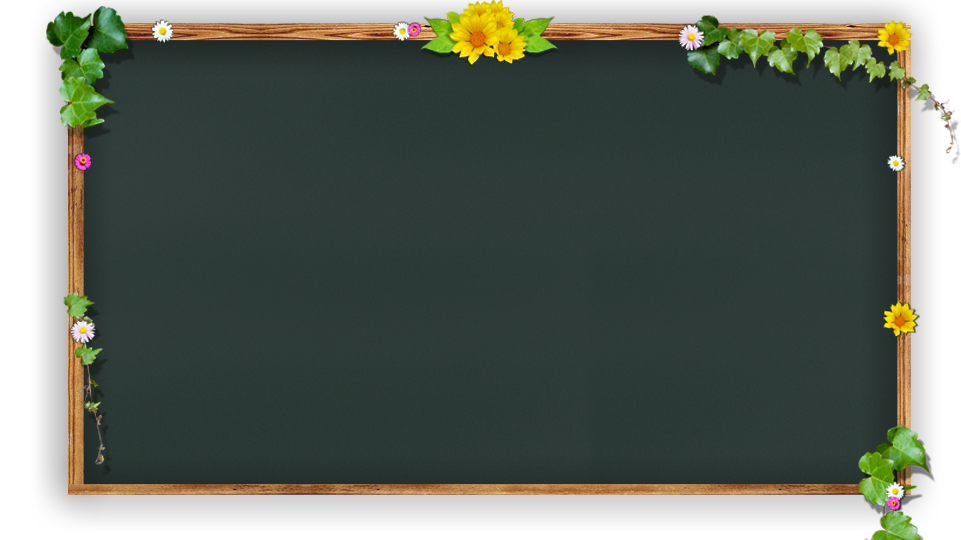 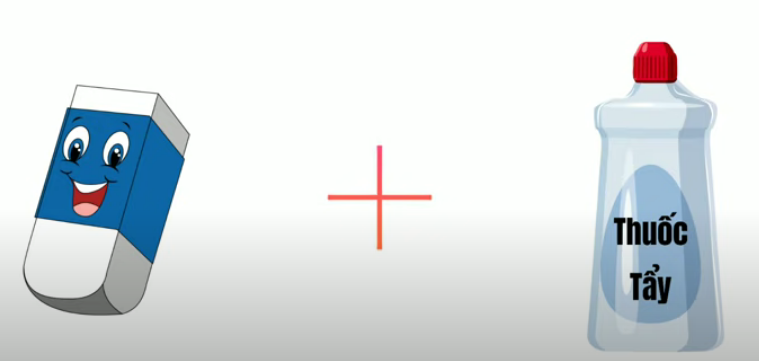 Đáp án: Cục tẩy
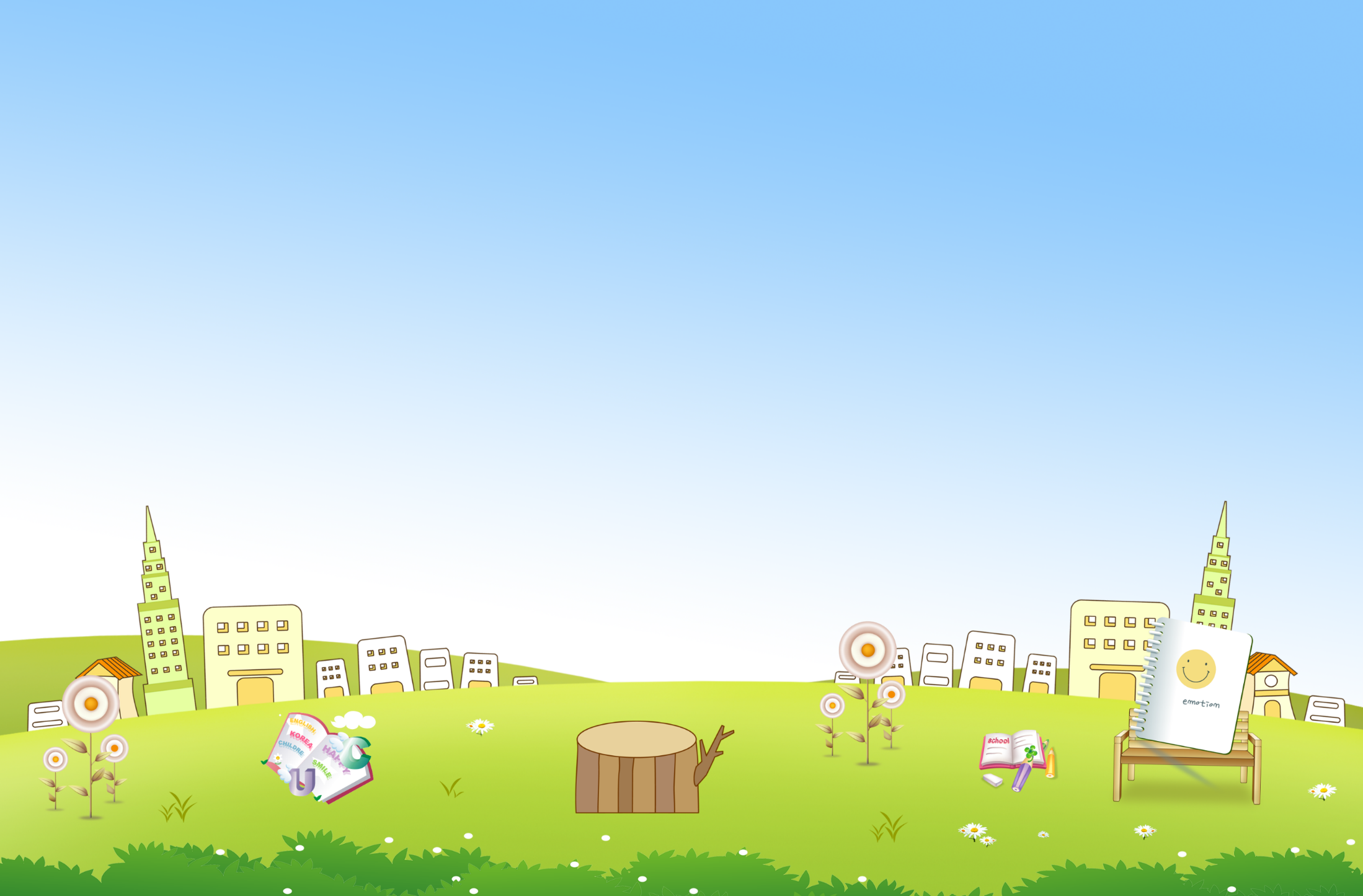 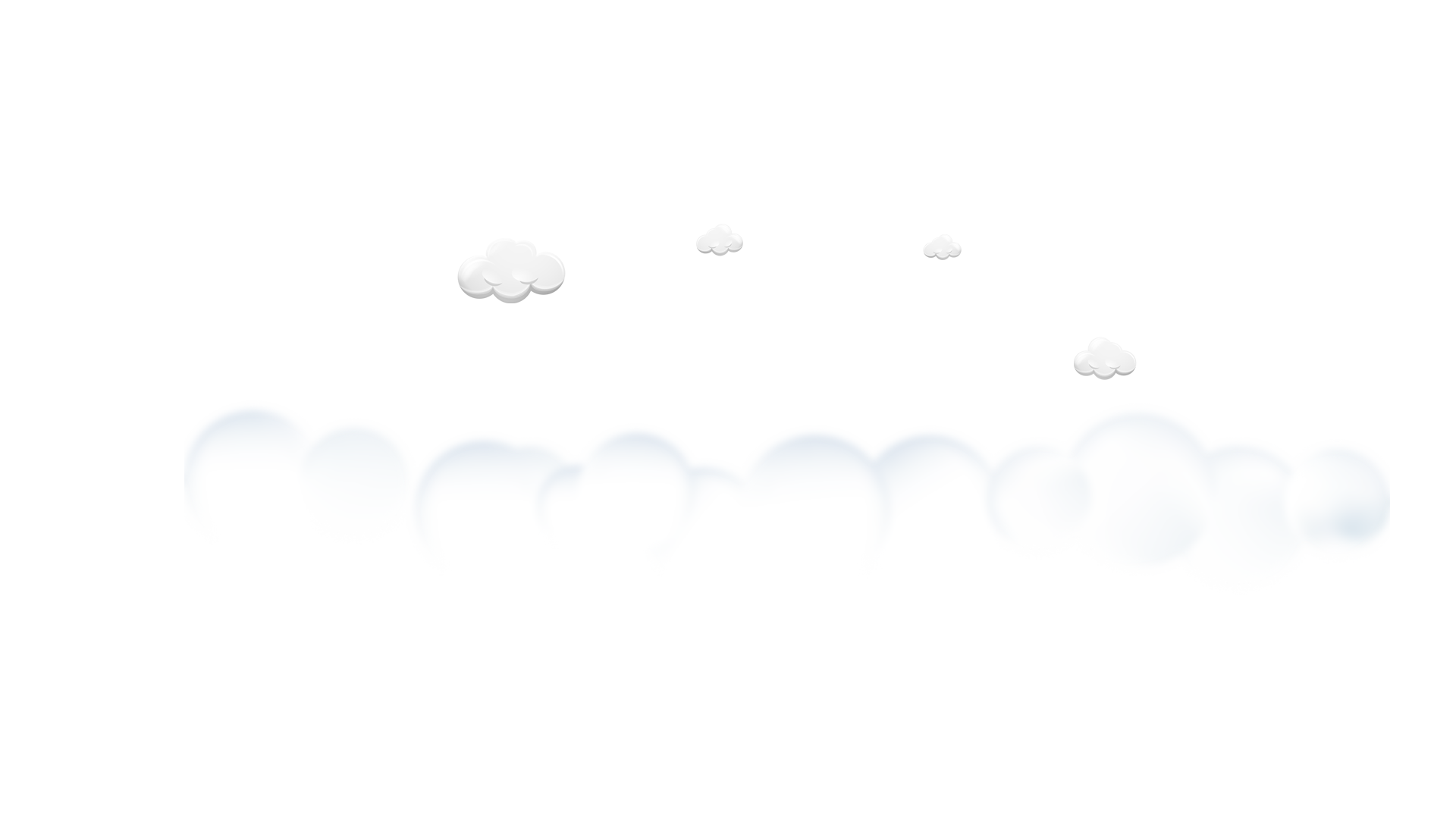 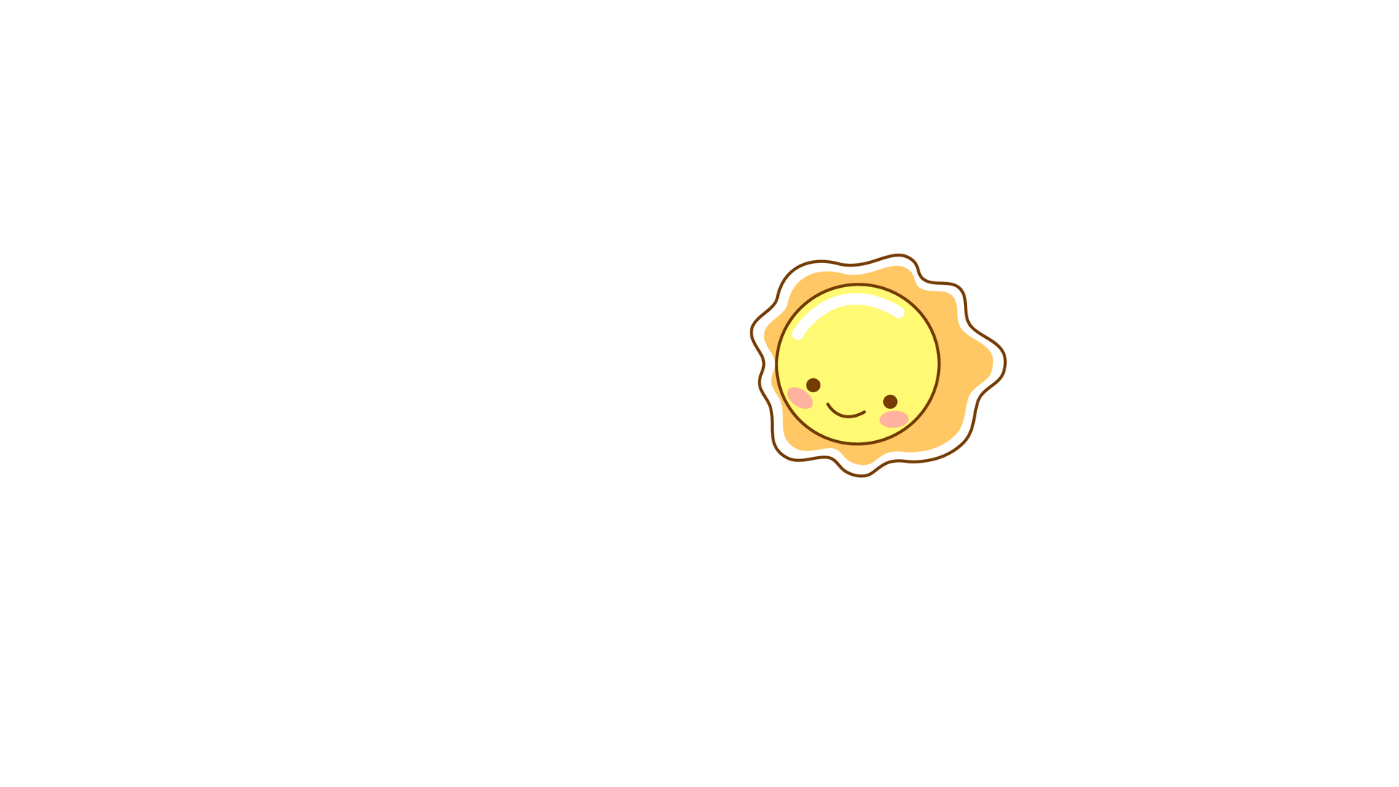 LUYỆN TẬP
MỞ RỘNG VỐN TỪ VỀ NHÀ TRƯỜNG
CÂU HỎI
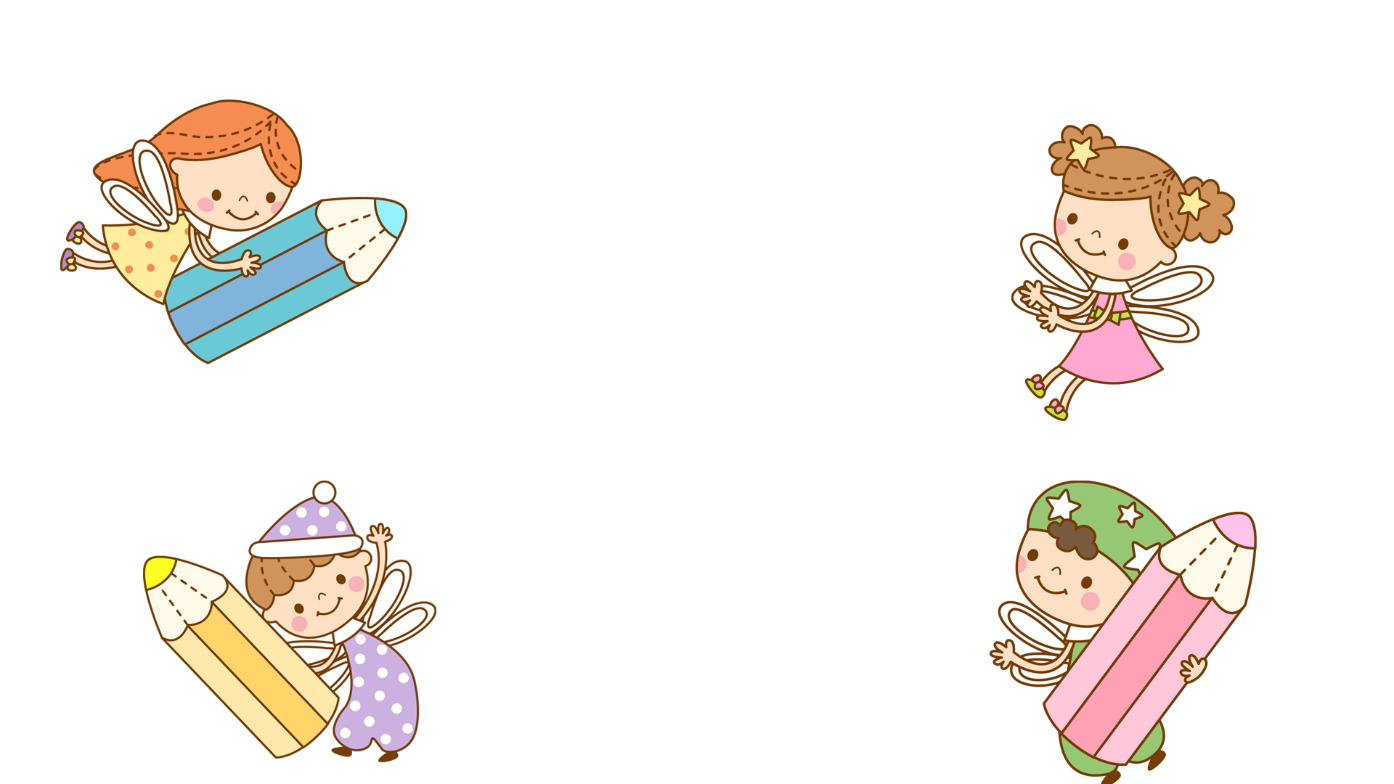 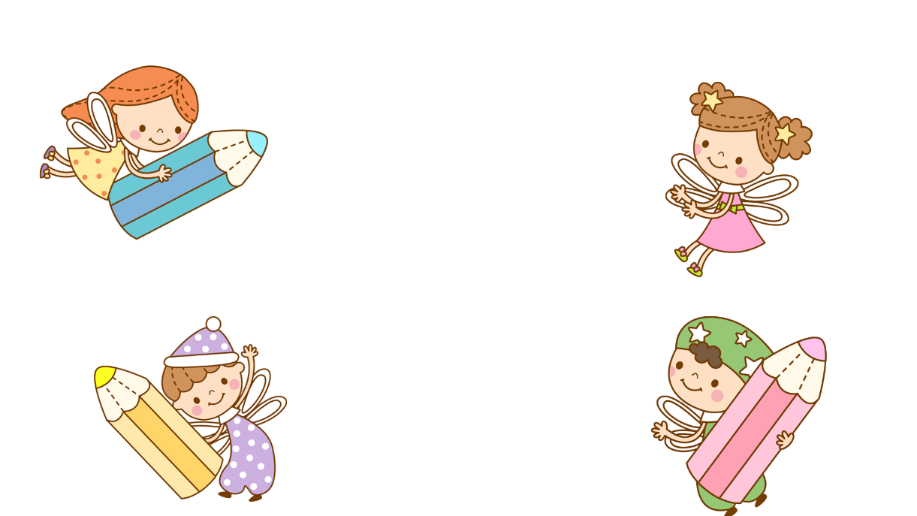 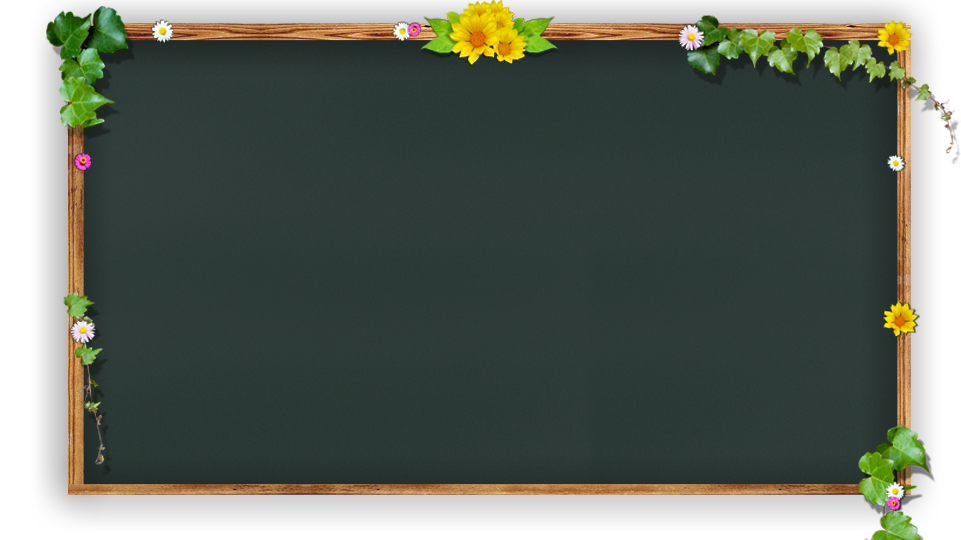 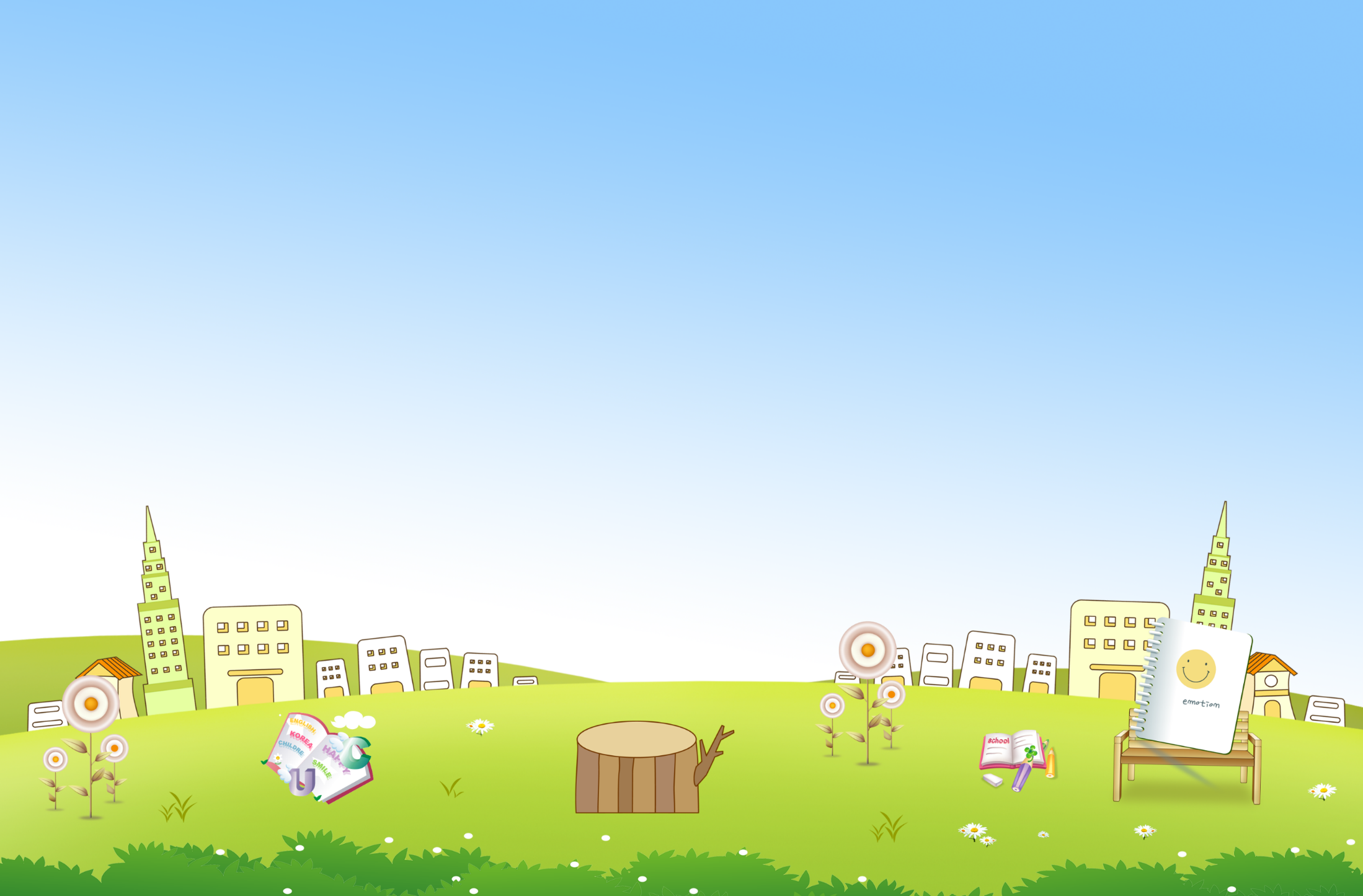 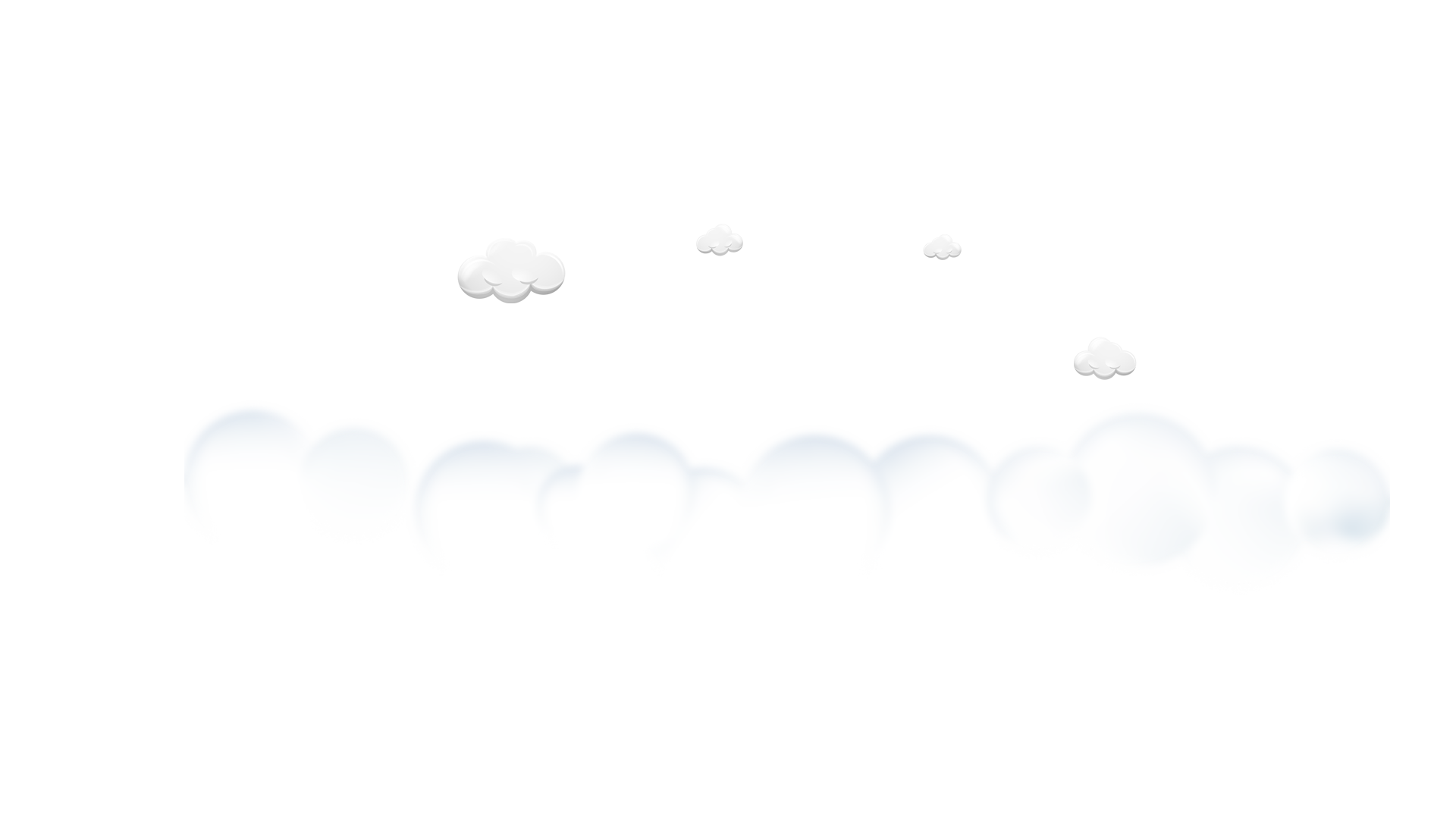 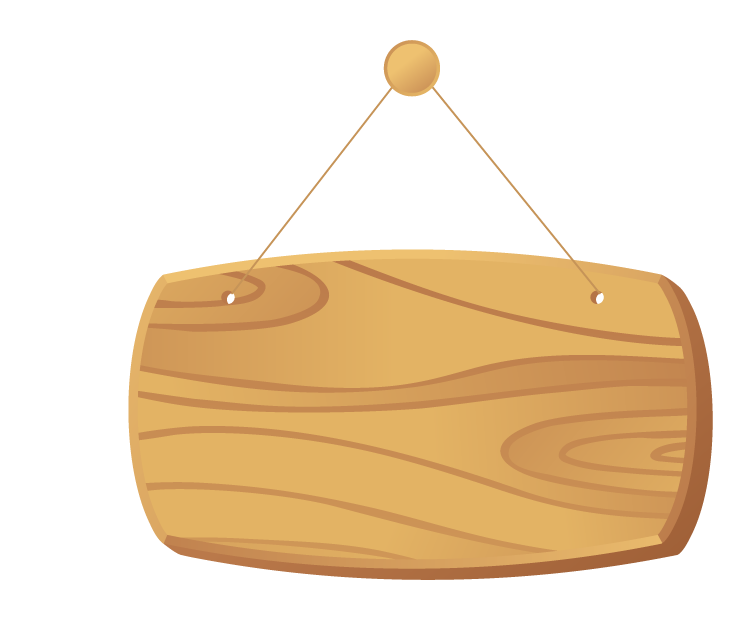 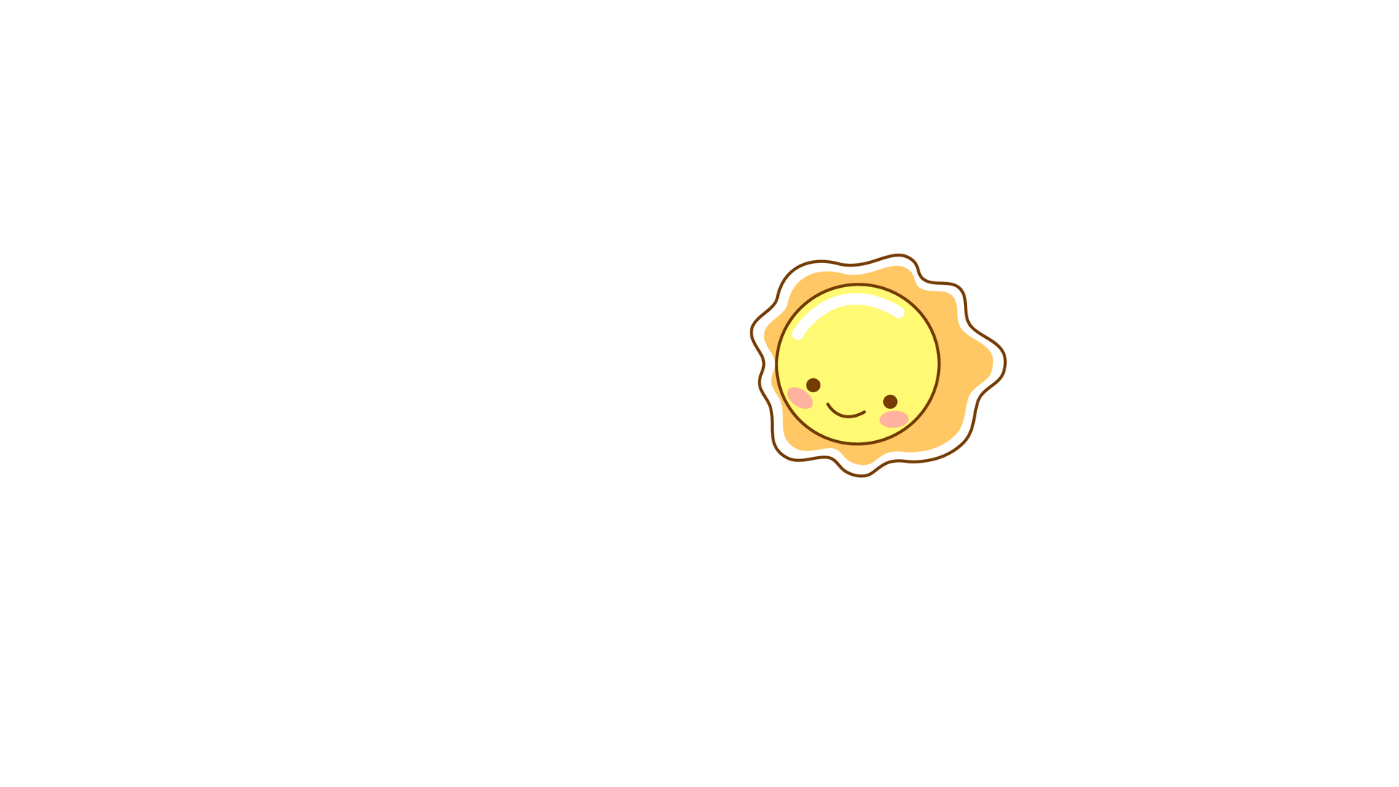 LUYỆN TẬP
KHÁM PHÁ
MỞ RỘNG VỐN TỪ VỀ NHÀ TRƯỜNG
CÂU HỎI
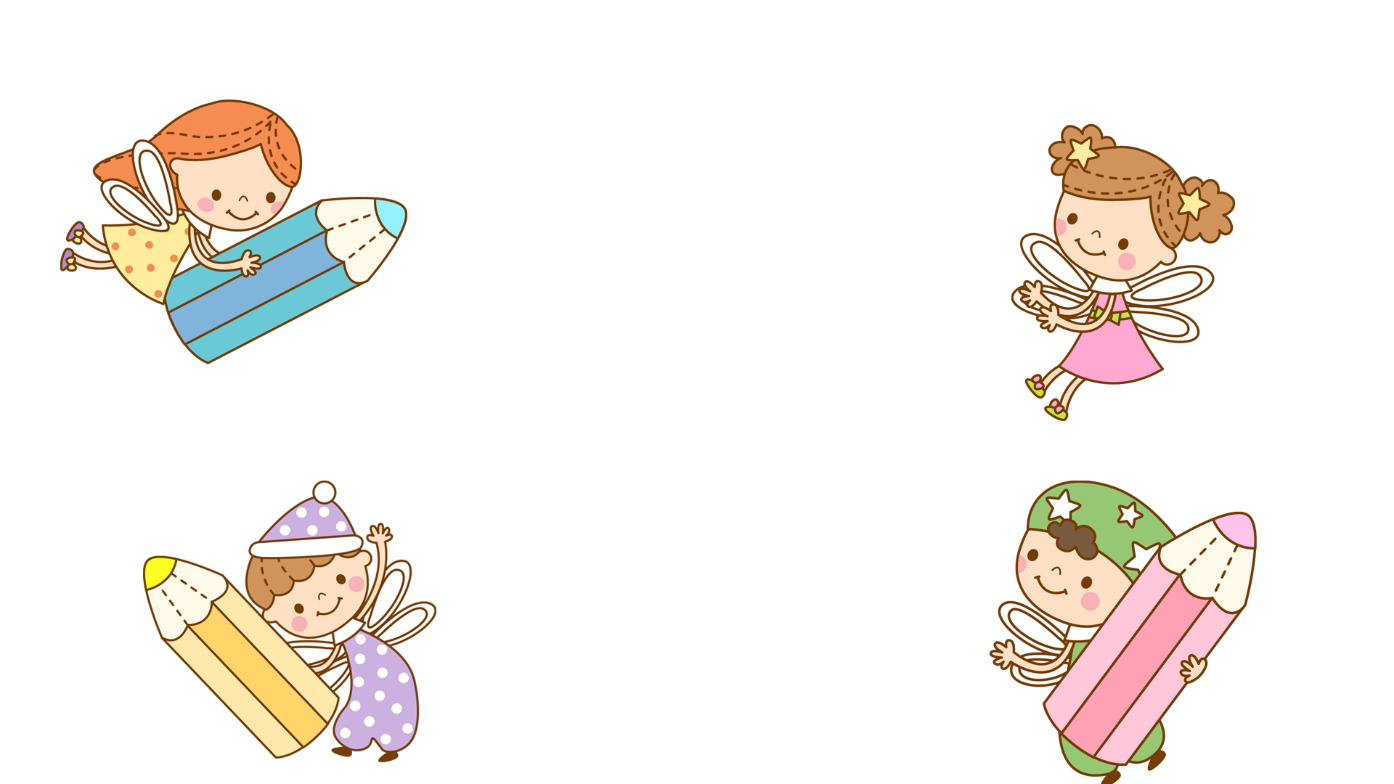 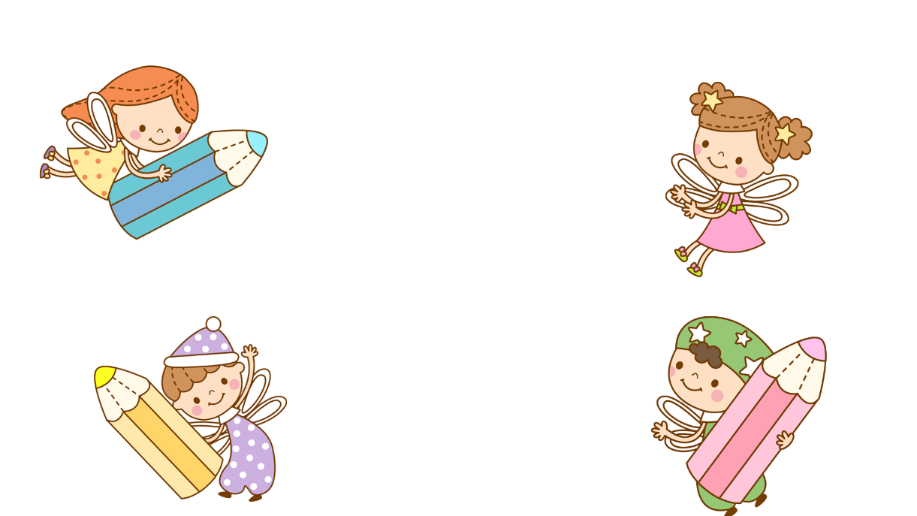 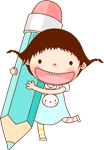 YÊU CẦU CẦN ĐẠT:
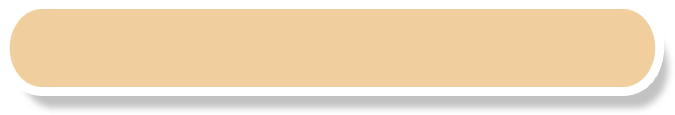 Nhận biết các từ ngữ về nhà trường; nhận biết câu hỏi;
1
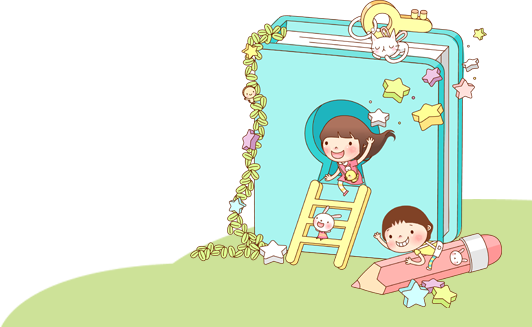 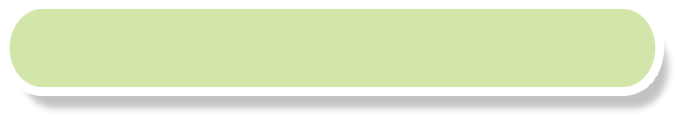 2
Biết sử dụng các từ ngữ về nhà trường, biết đặt câu hỏi, sử dụng dấu chấm hỏi.
HOẠT ĐỘNG 1:
MỞ RỘNG VỐN TỪ VỀ TRƯỜNG HỌC
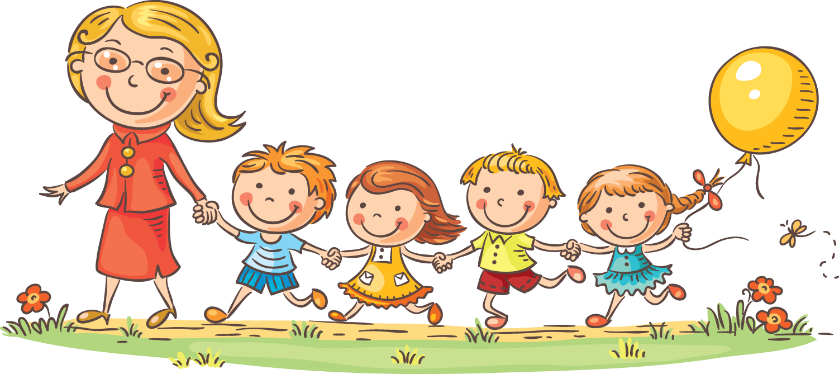 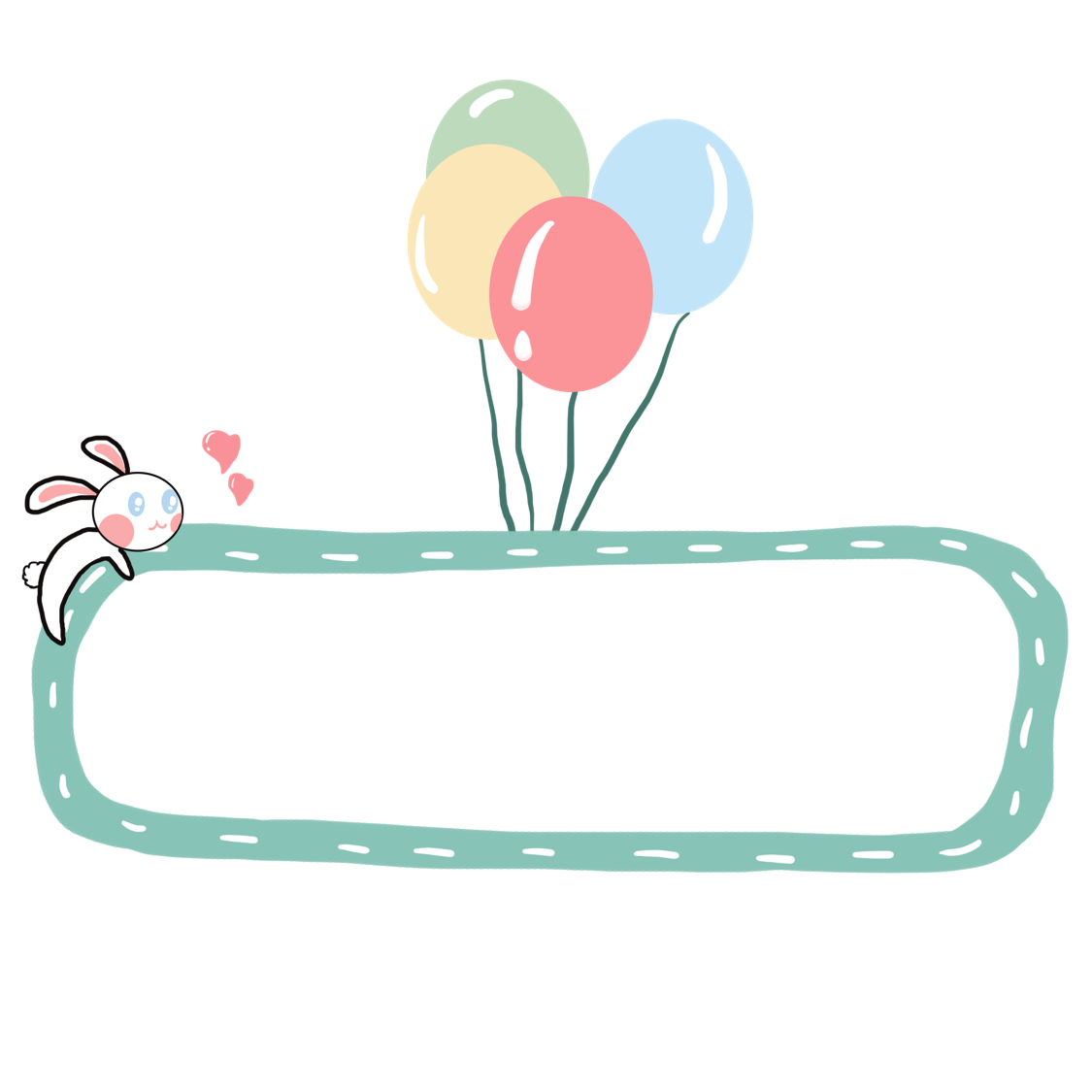 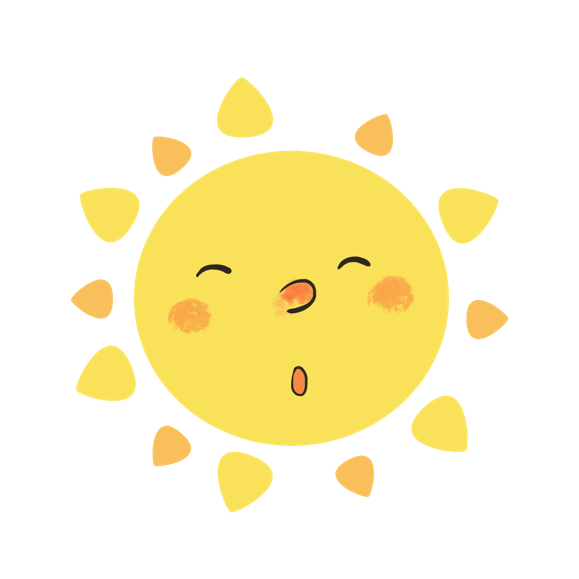 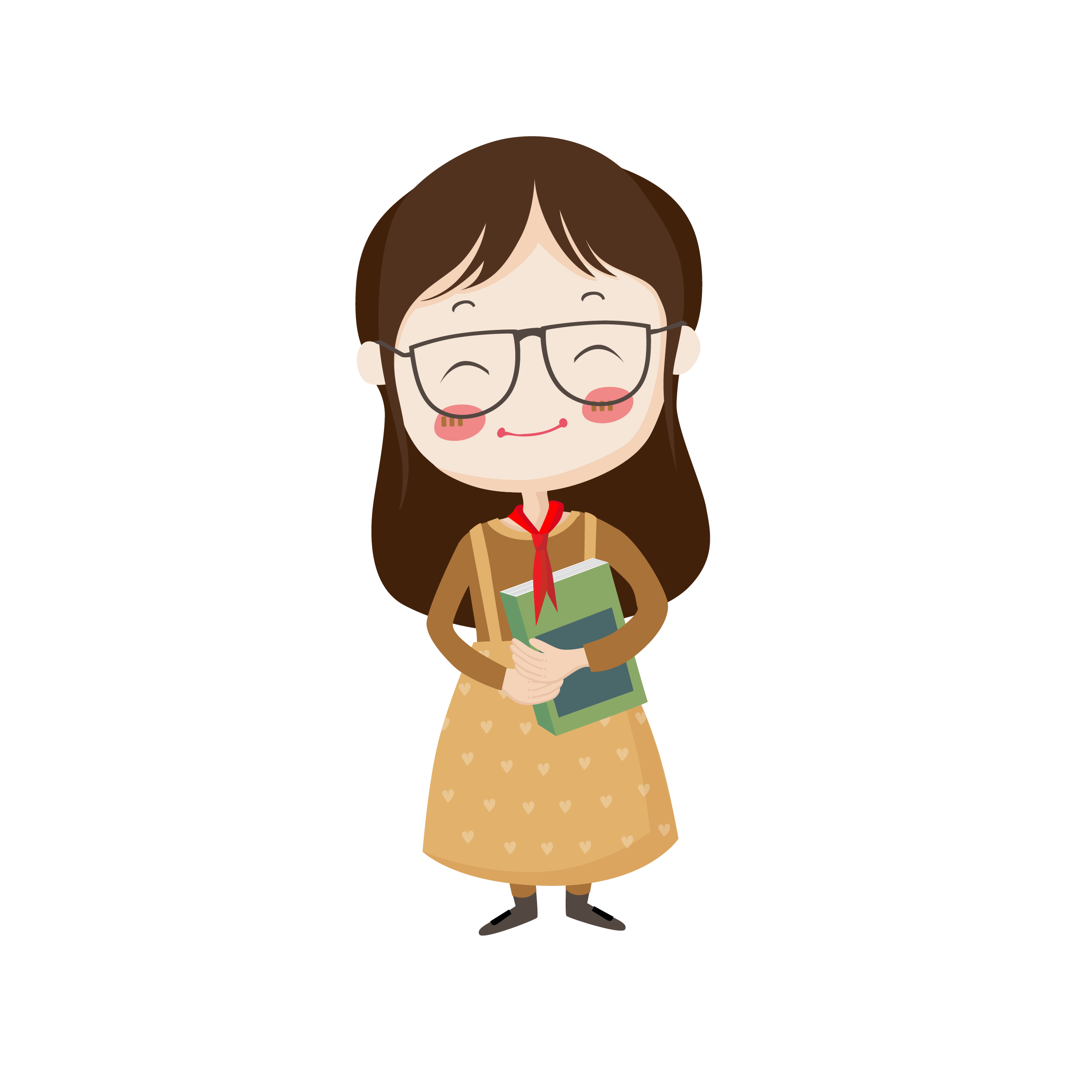 1. Tìm tiếp các từ ngữ về nhà trường trong từng nhóm
1. Tìm tiếp các từ ngữ về nhà trường trong từng nhóm sau:
Người
học sinh,…
cổng trường,…
Địa điểm
bàn,…
Đồ vật
viết,…
Hoạt động
Trong vòng 3 phút,
 hãy tìm tiếp các từ ngữ về nhà trường trong từng nhóm và viết ra giấy
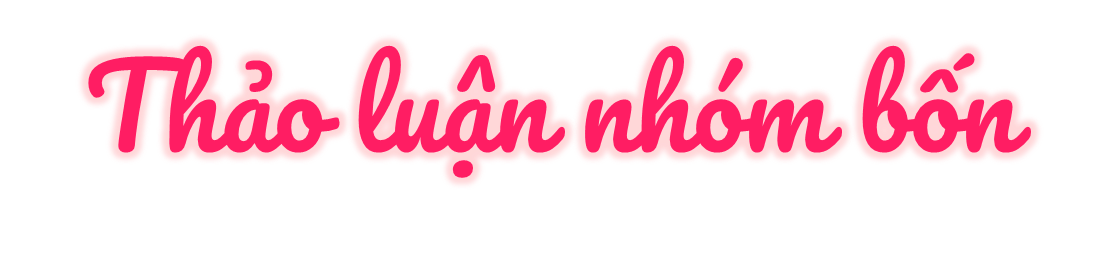 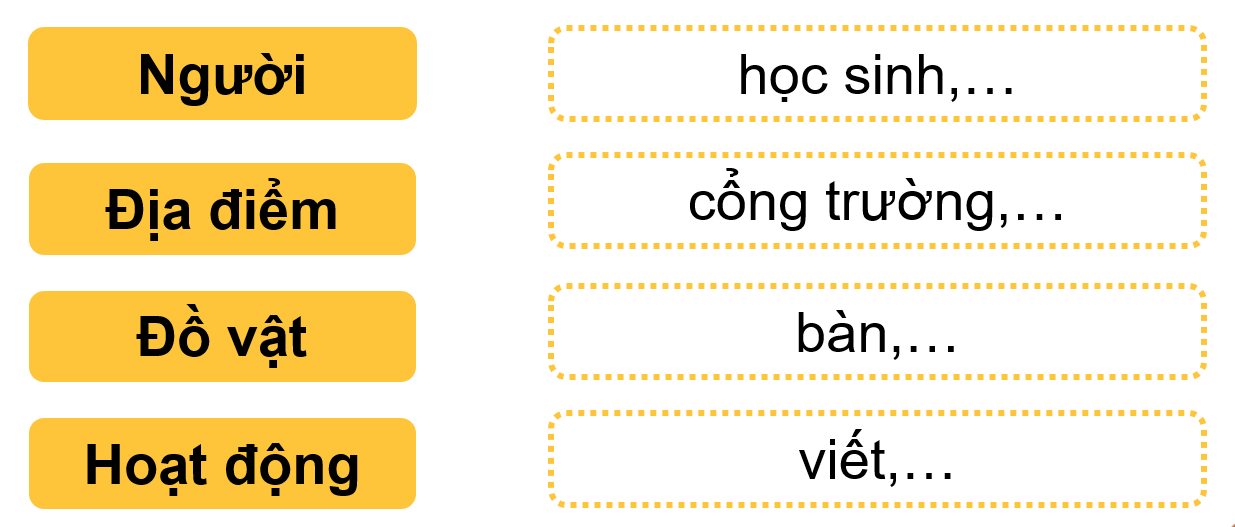 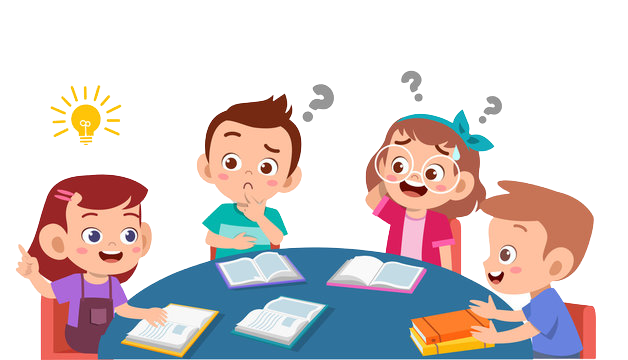 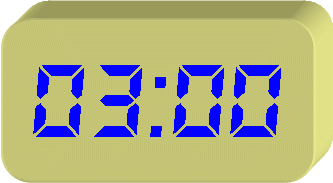 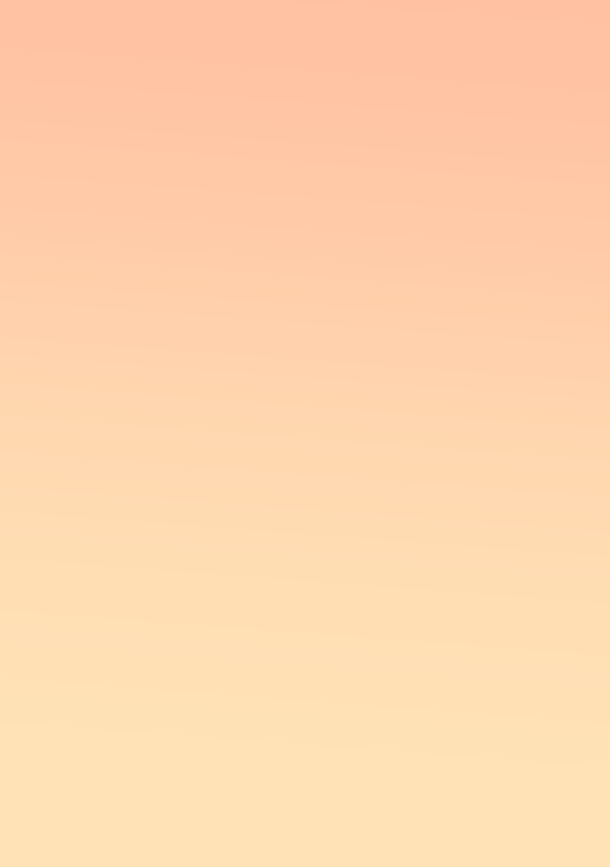 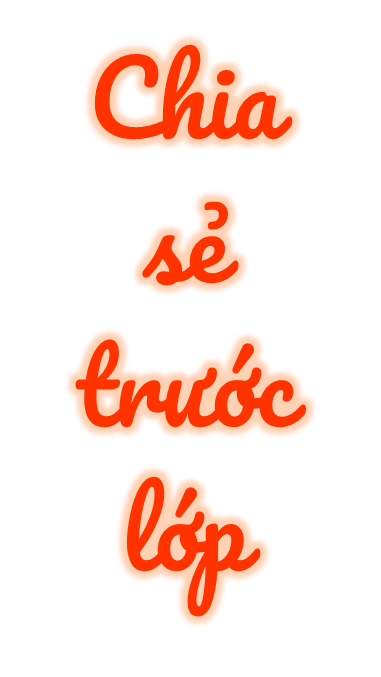 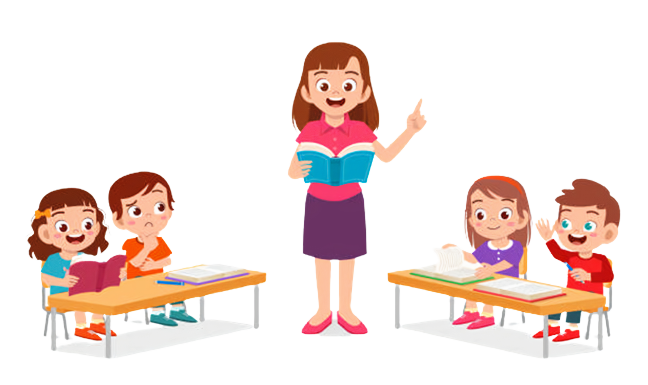 NHẬN XÉT
TRÌNH BÀY
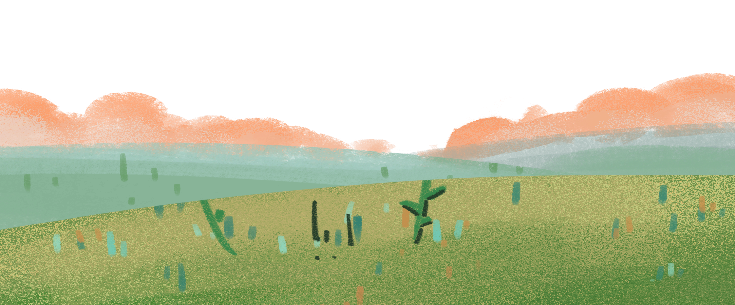 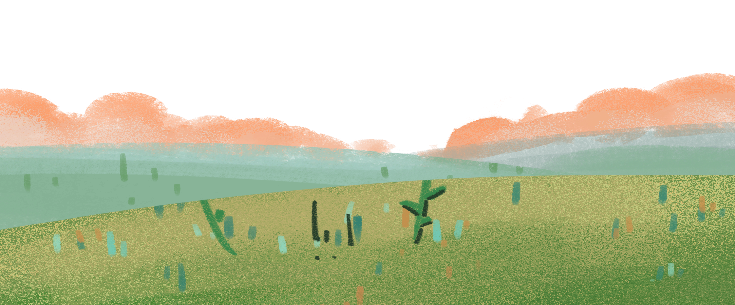 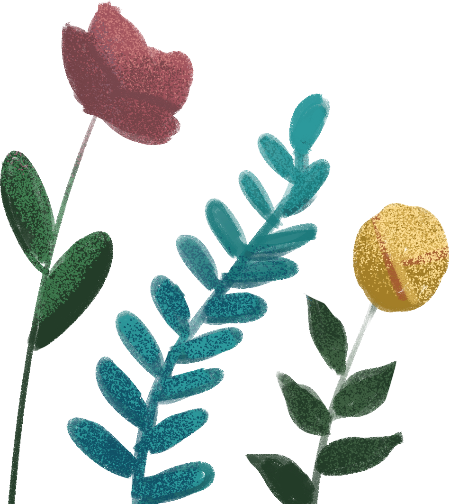 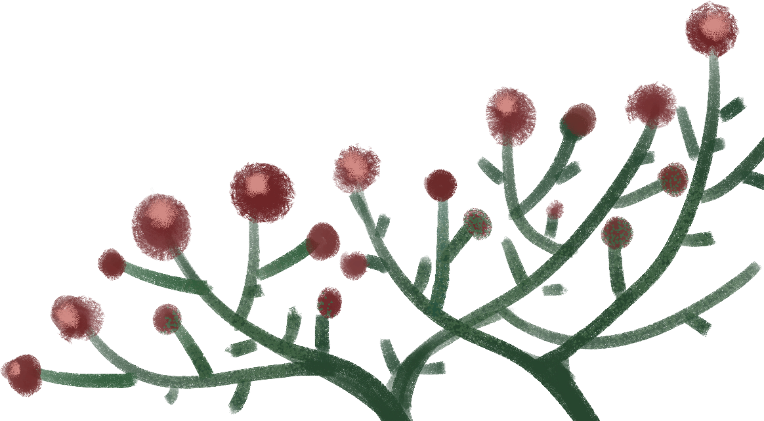 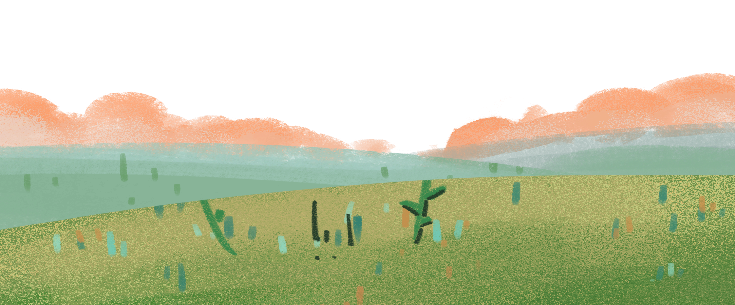 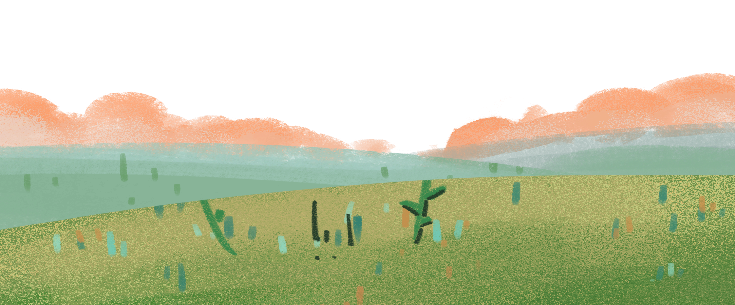 Người
Địa điểm
Đồ vật
Hoạt động
viết bài
học sinh
lớp học
bàn
ghế
đọc
giáo viên
sân trường
chào cờ
bảng
hiệu trưởng
thư viện
nhảy dây
nhà ăn
phấn
lao công
nói chuyện
sách vở
bảo vệ
cổng trường
HOẠT ĐỘNG 2:
CÂU HỎI
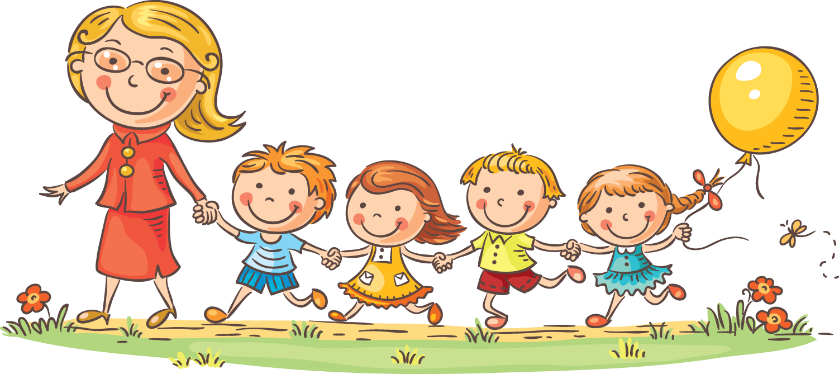 2. Câu nào dưới đây là câu hỏi?
a.  Em đã làm gì để giúp đỡ mẹ?
b. Em đã nhiều lần giúp đỡ mẹ.
c. Hôm nay con giặt áo sơ mi và quần áo lót đi nhé!
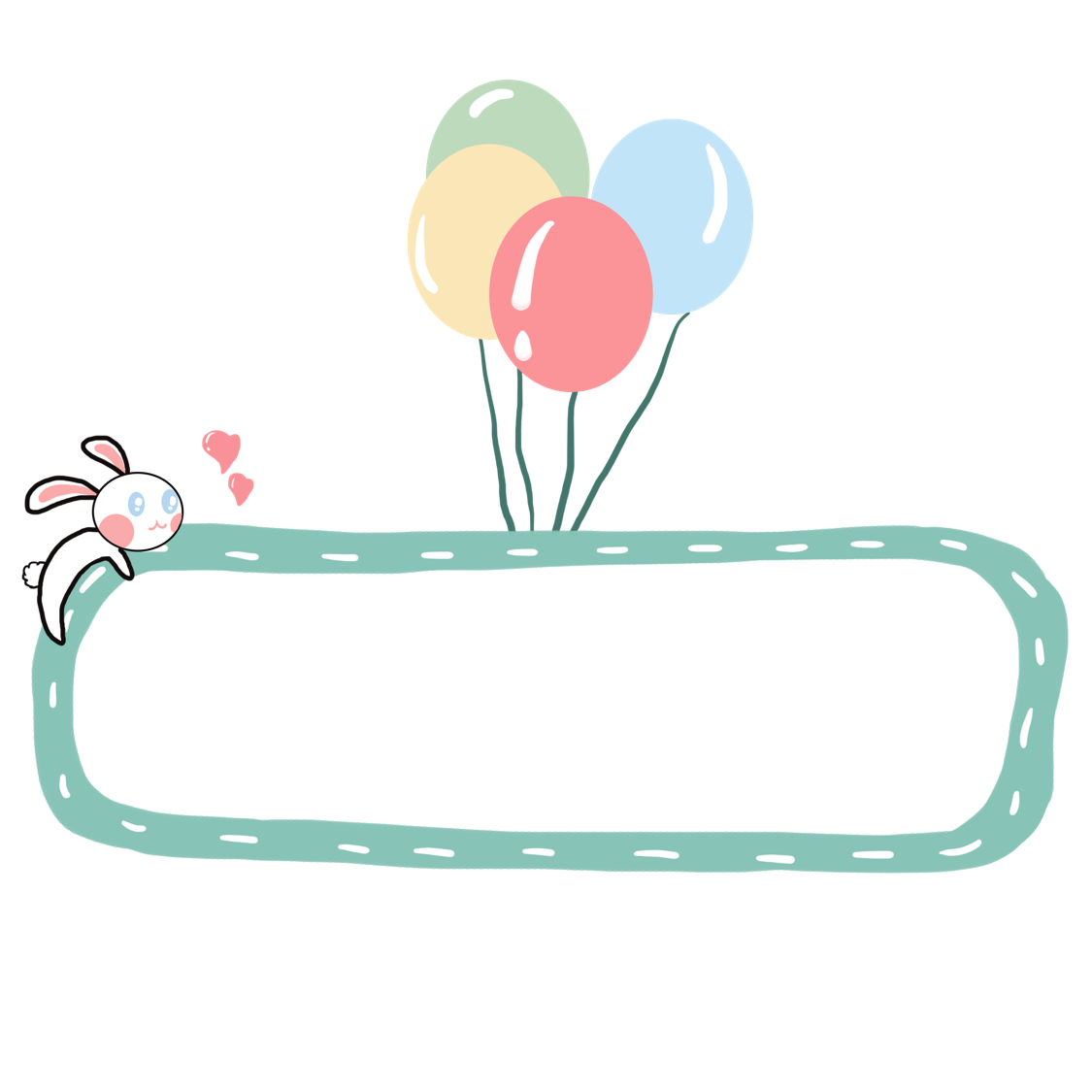 Dấu hiệu nhận biết: Câu hỏi có dấu chấm hỏi ở cuối câu.
3. Đọc câu chuyện dưới đây và thực hiện yêu cầu.
Hộp bút của Na
   Trong hộp bút bé nhỏ có tiếng lao xao. Na ghé tai nghe, có tiếng bút chì:
   - Tớ được dùng nhiều nhất nên tớ chỉ còn một mẩu.
   Có tiếng tẩy đáp lại:
  - Tớ toàn vụn tẩy vì chữa cho cậu. Tớ quan trọng nhất. Thước kẻ lên tiếng:
  - Tớ mới quan trọng. Tớ được dùng nhiều đến mức mờ hết cả số.
  Na bối rối mở hộp bút. Cô bé thầm thì:
  - Ai cũng quan trọng vì đều là bạn thân của tớ.
(Theo An Hạnh)
a. Hỏi – đáp về các nhân vật trong câu chuyện trên.
M: - Trong hộp bút, ai được dùng nhiều đến mức mờ hết cả số?
     - Thước kẻ được dùng nhiều đến mức mờ hết cả số.
b. Ghi lại 1 – 2 câu hỏi em và bạn vừa thực hiện ở trên.
GỢI Ý:
Ai?
Trong câu chuyện có những nhân vật nào?
Làm gì?
Các nhân vật đã làm gì?
Ở đâu?
Cuộc nói chuyện của đồ dùng học tập diễn ra ở đâu?
Thế nào?
Na cảm thấy thế nào khi nghe cuộc trò chuyện đó?
Hỏi đáp về các nhân vật trong truyện.
Thảo luận nhóm đôi
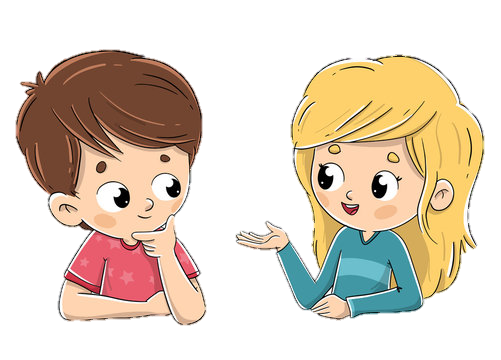 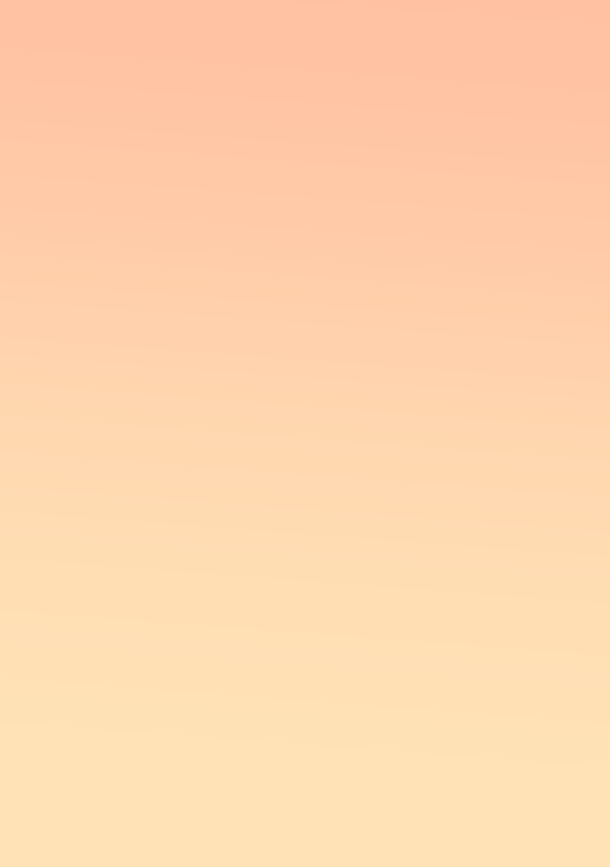 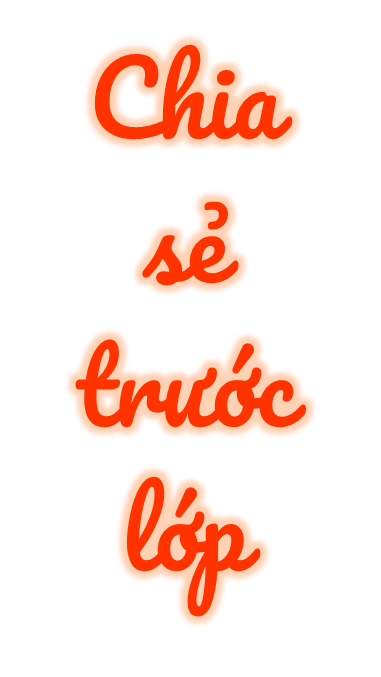 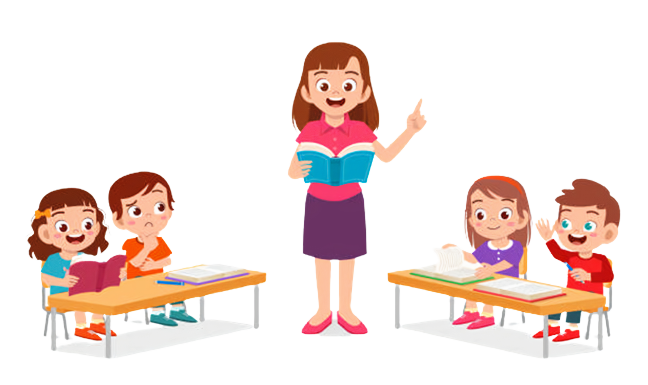 NHẬN XÉT
TRÌNH BÀY
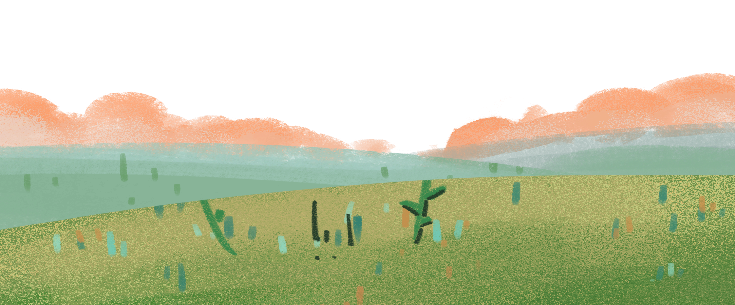 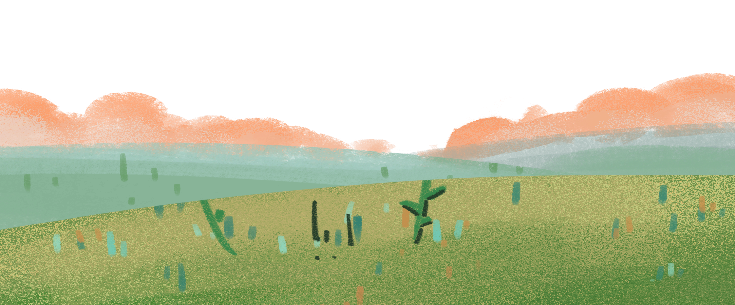 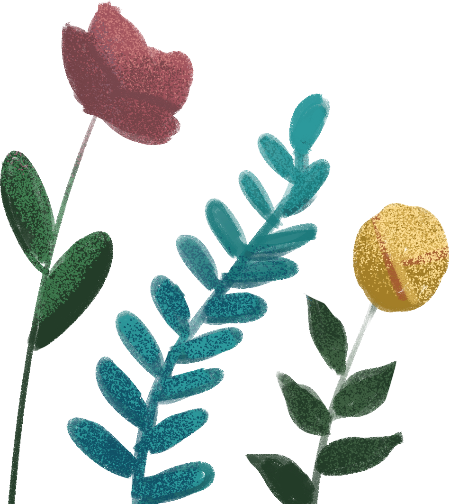 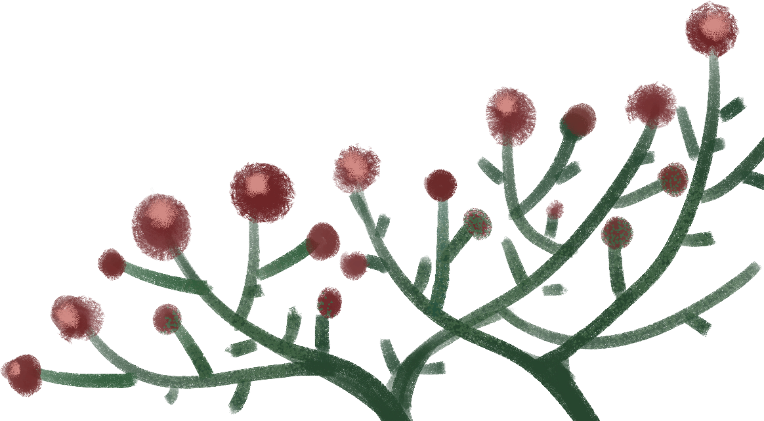 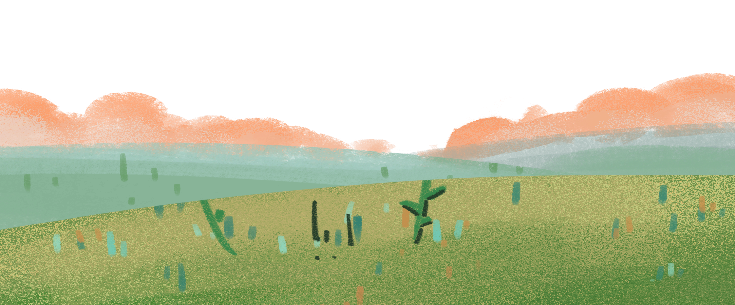 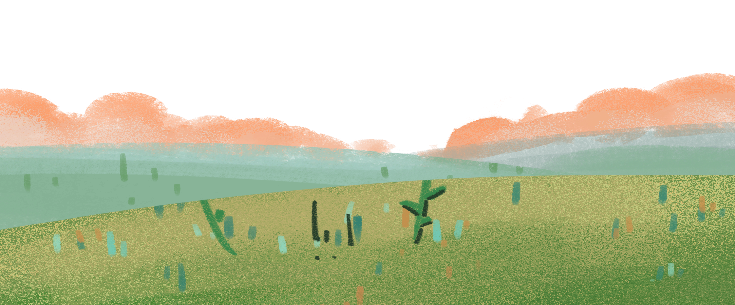 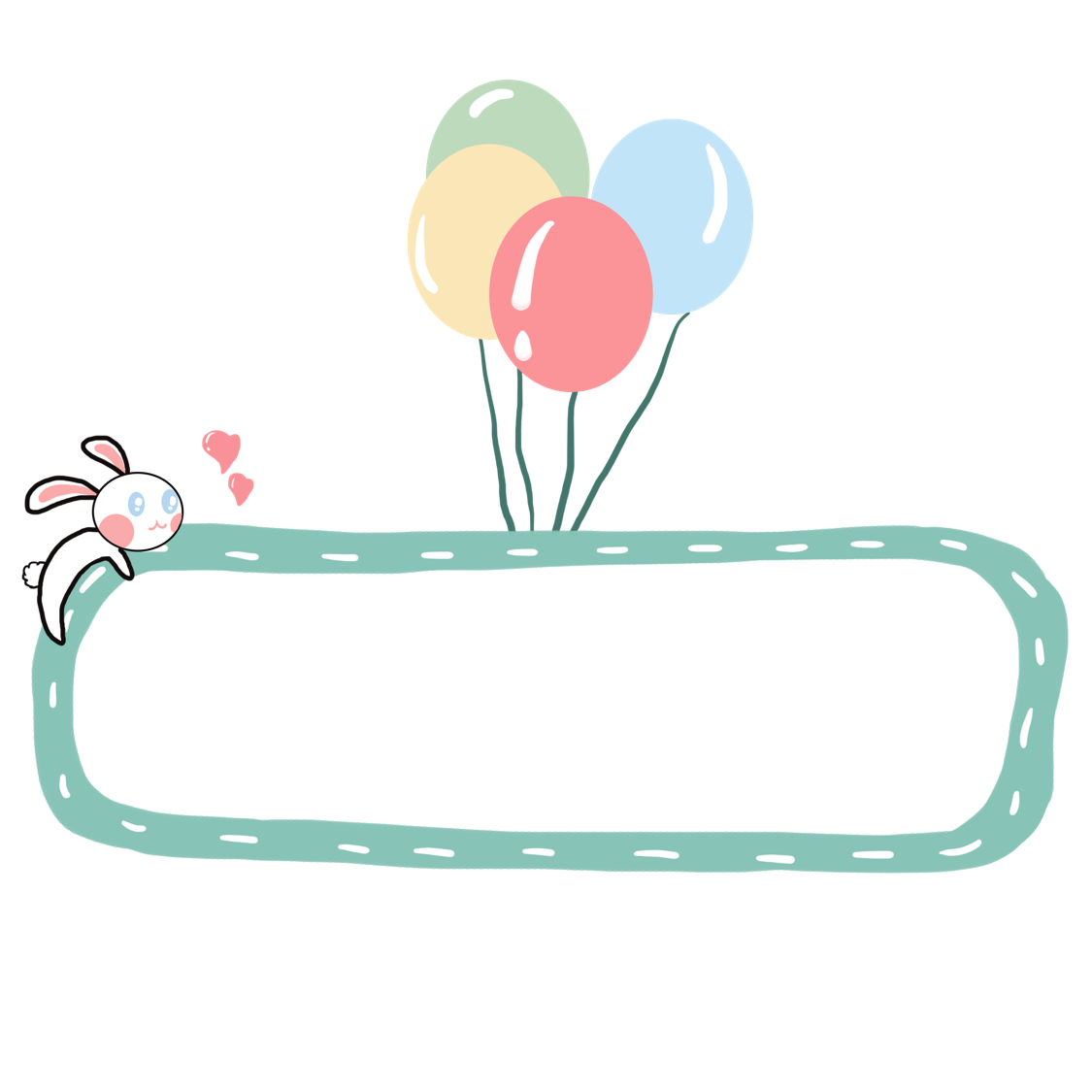 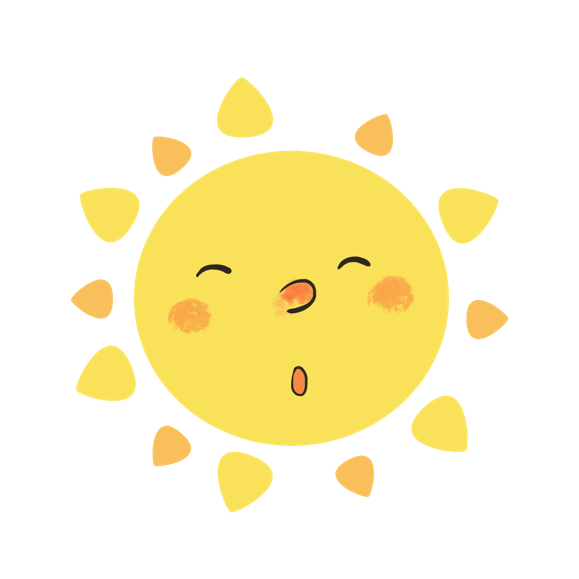 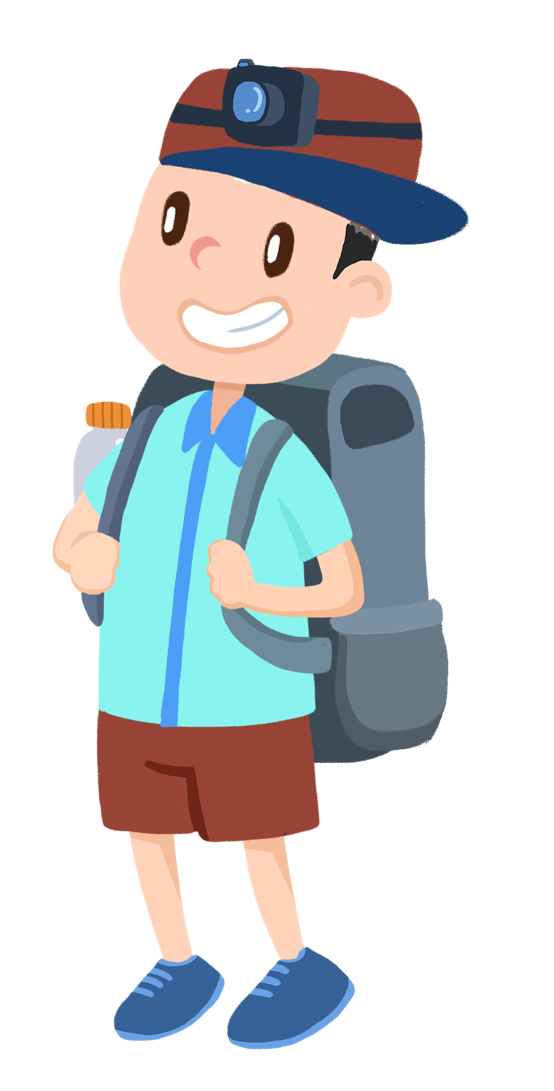 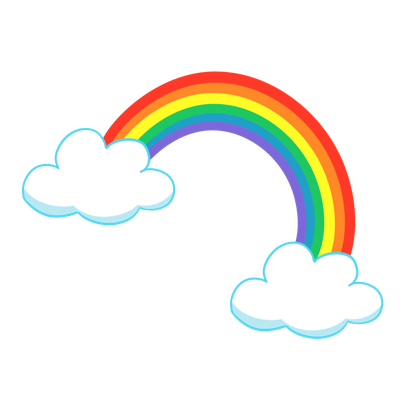 Ghi lại 1 – 2 câu hỏi em và bạn vừa thực hiện ở trên
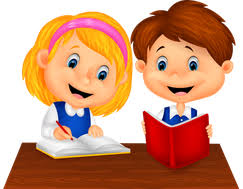 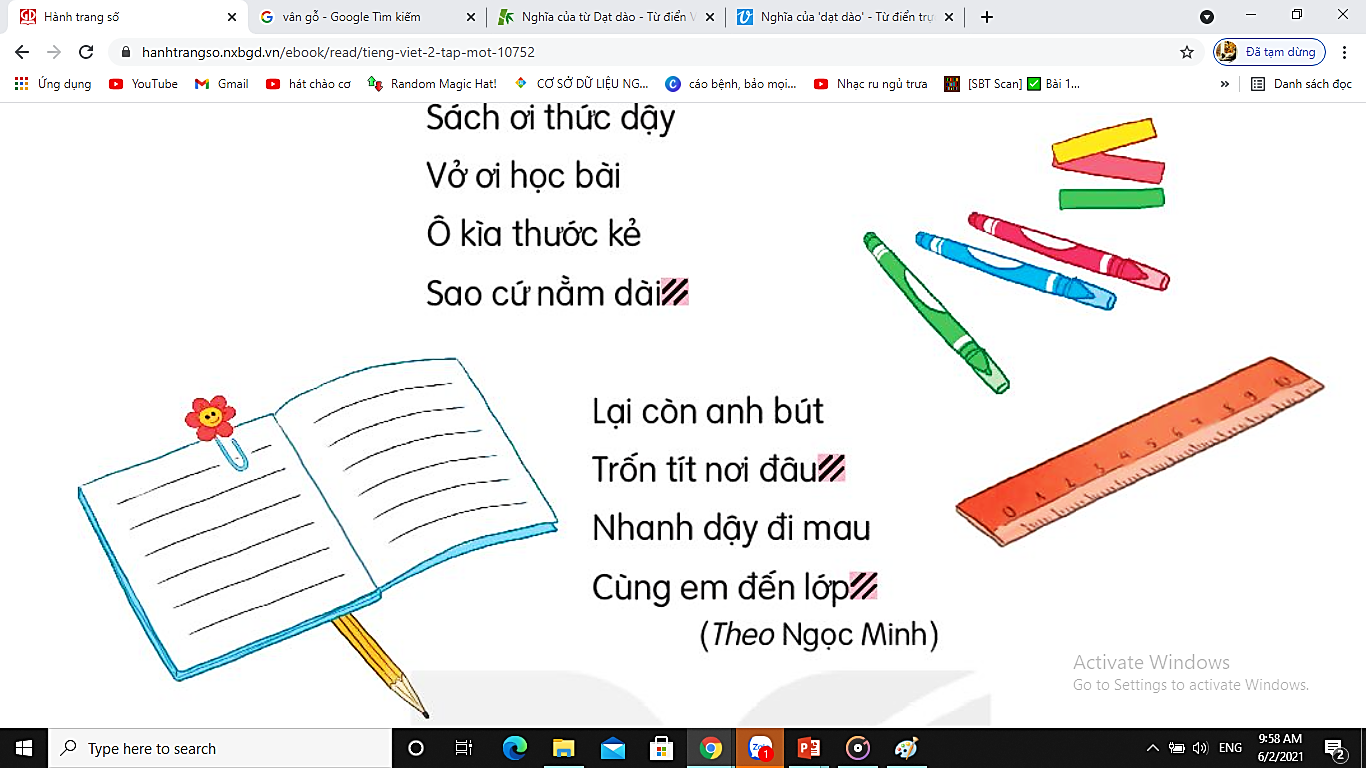 Cách đặt câu hỏi
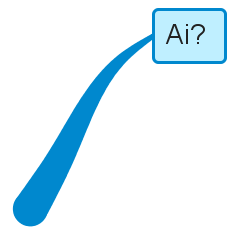 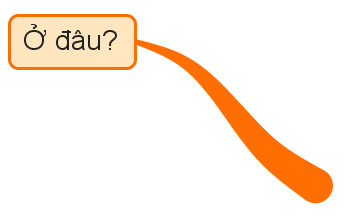 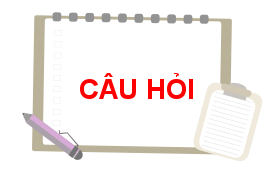 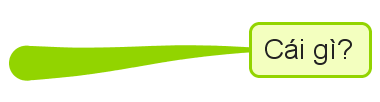 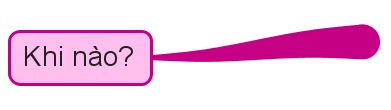 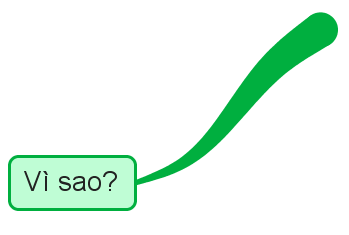 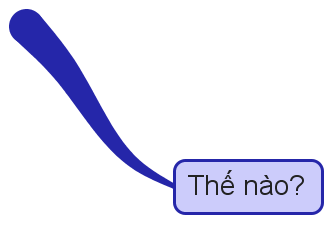 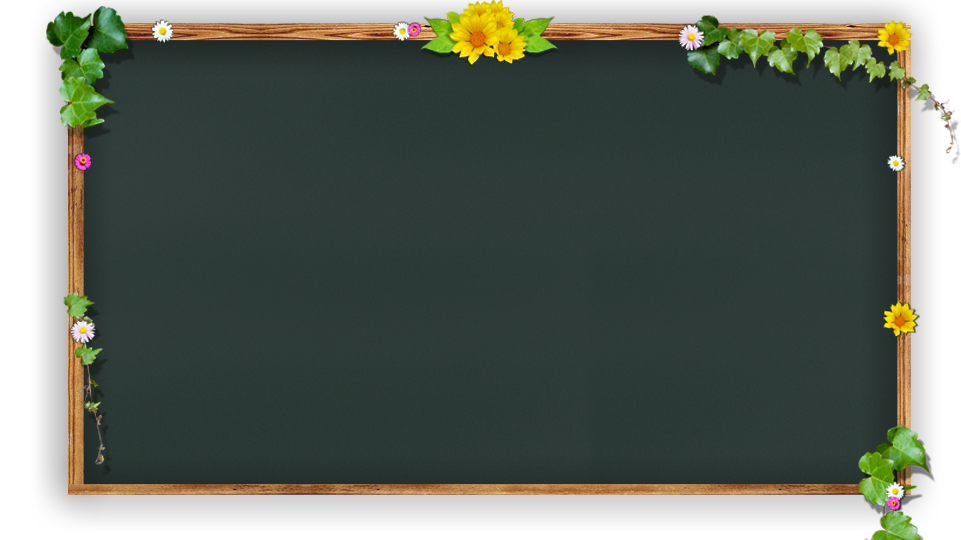 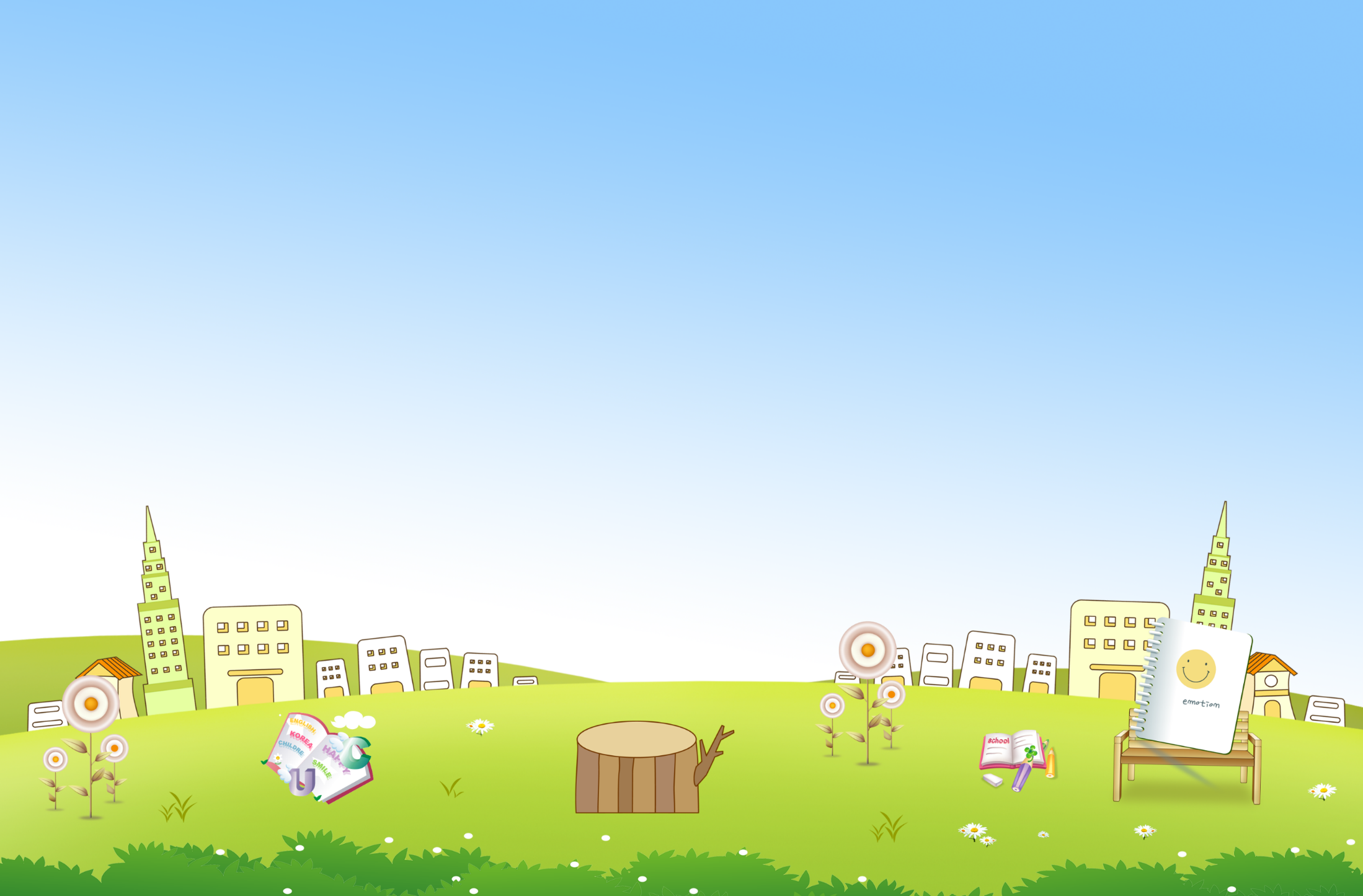 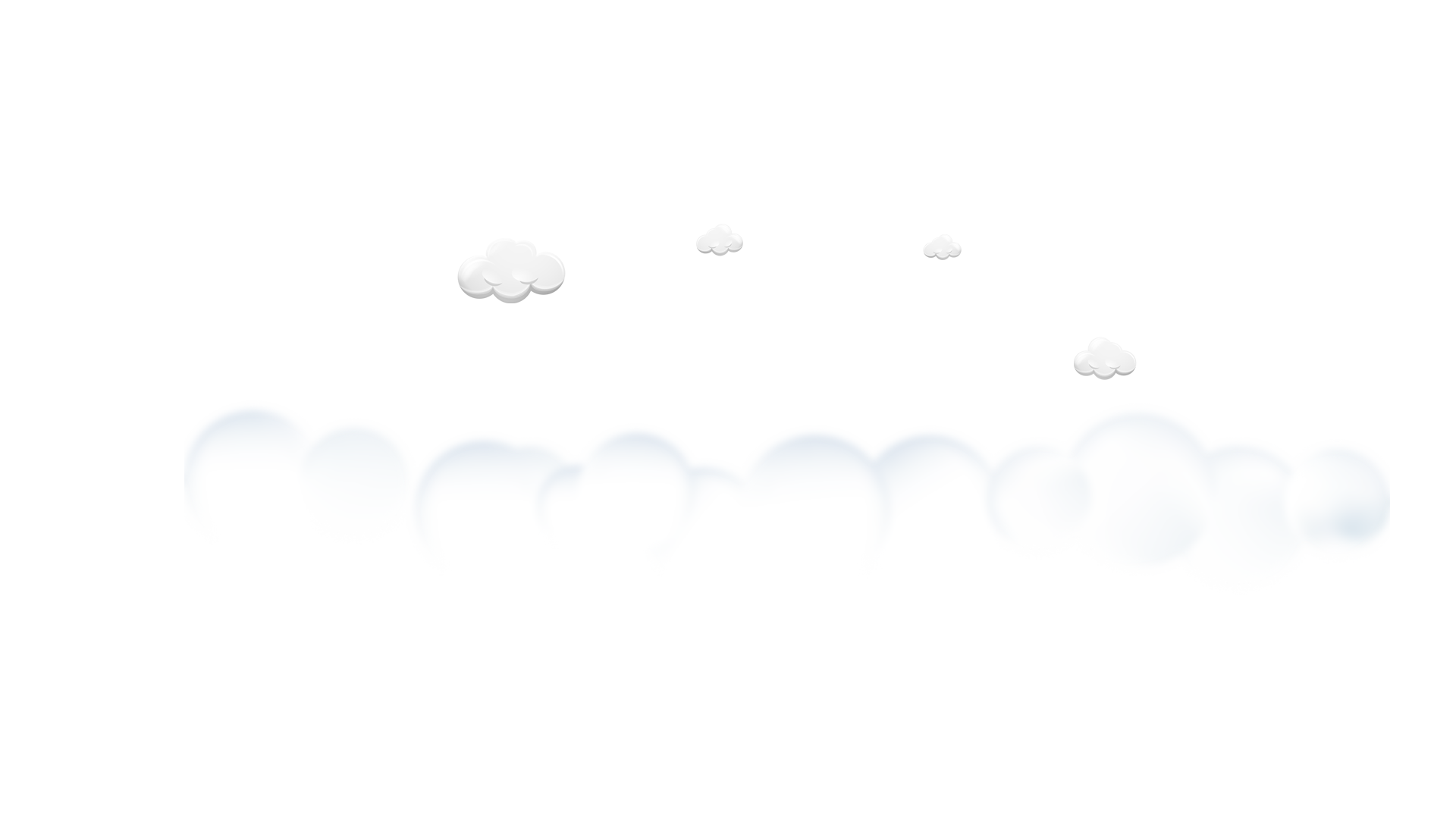 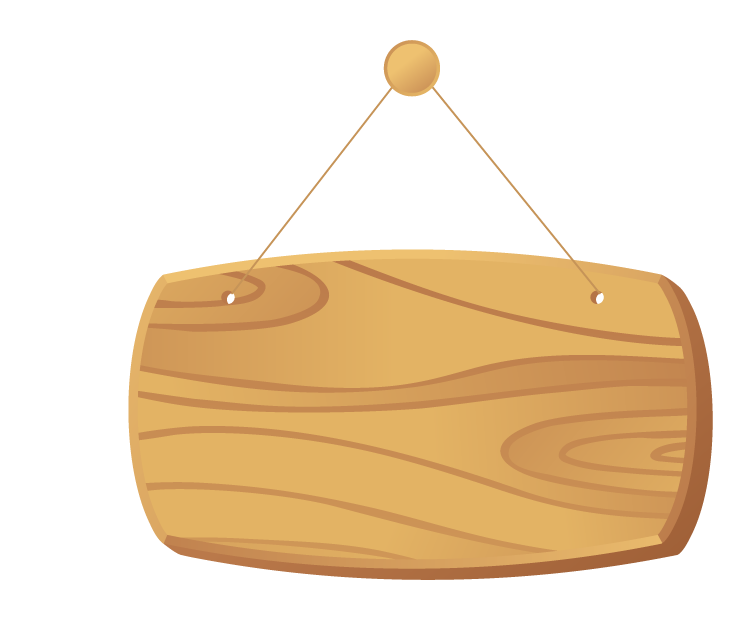 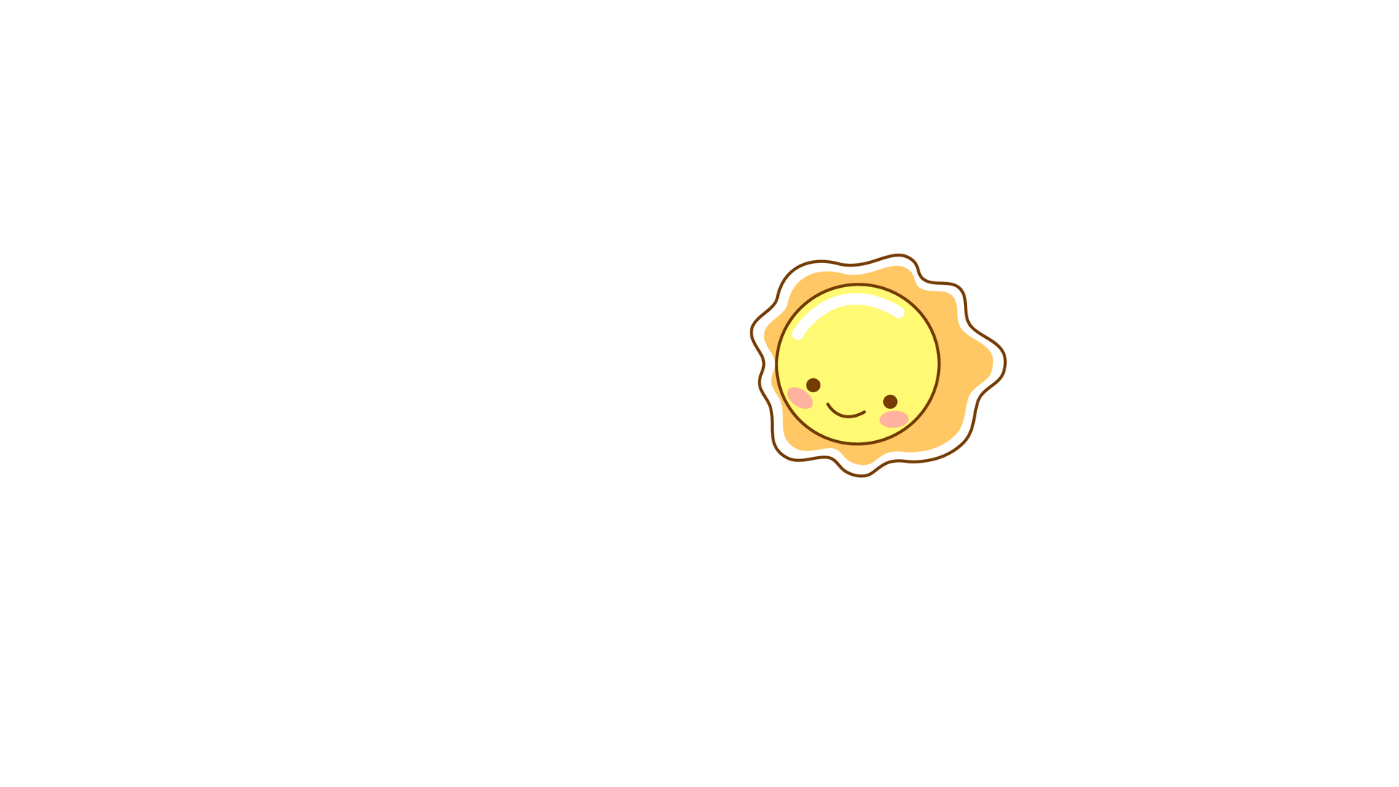 LUYỆN TẬP
VẬN DỤNG VÀ TRẢI NGHIỆM
MỞ RỘNG VỐN TỪ VỀ NHÀ TRƯỜNG
CÂU HỎI
1/ GV HS tìm them các từ về trường học và đặt câu
2/ Gọi HS đặt câu để hỏi về một nhân vật trong câu chuyện
3/ GV nhận xét giờ học
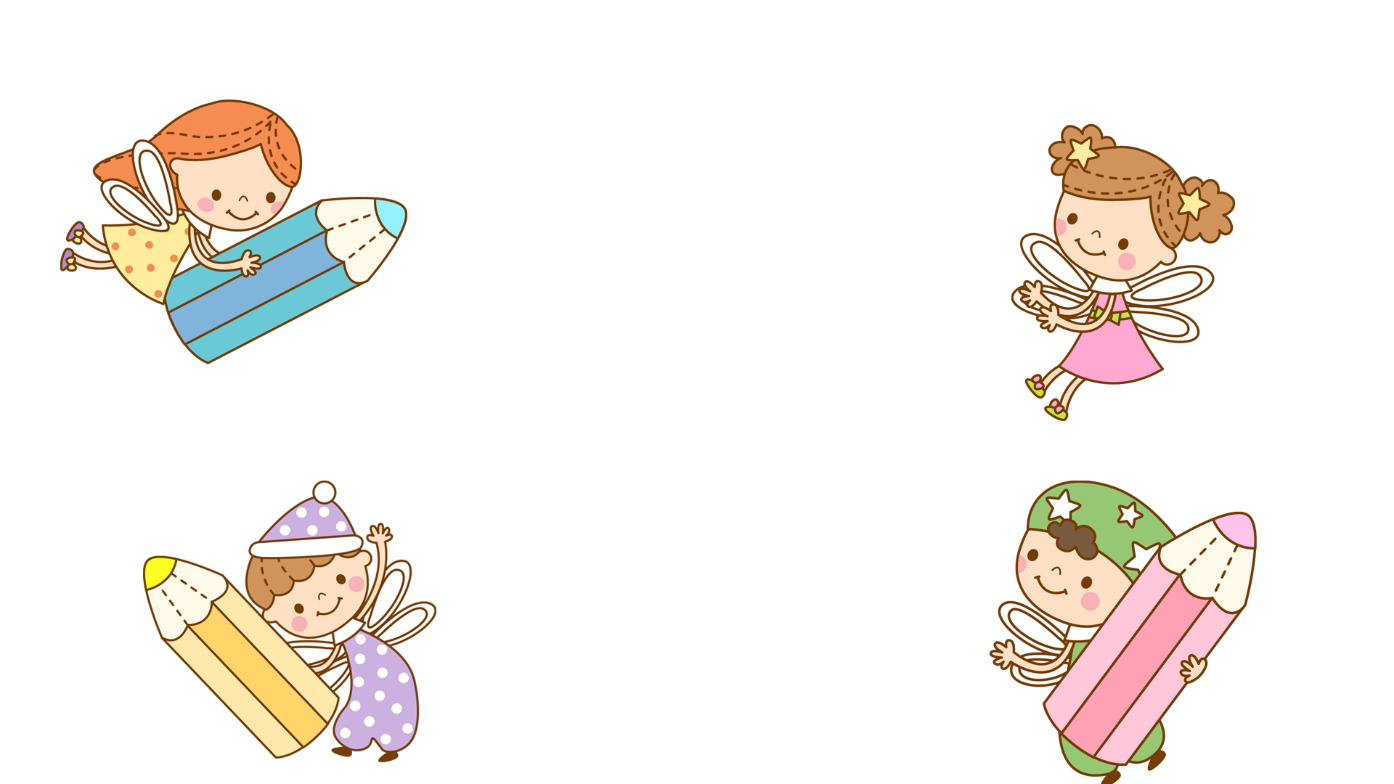 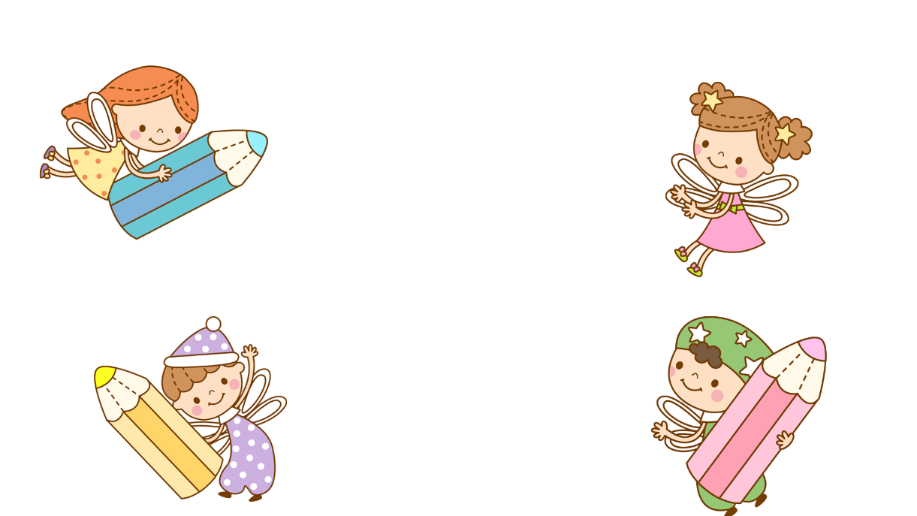 Chào tạm biệt và hẹn gặp lại các em